Genetic recombination:
1.Homologous Recombination
2. Site-Specific Recombination
3. DNA Transposition
Homologous Recombination at the Molecular Level
DNA BREAKS ARE COMMON AND INITIATE RECOMBINATION
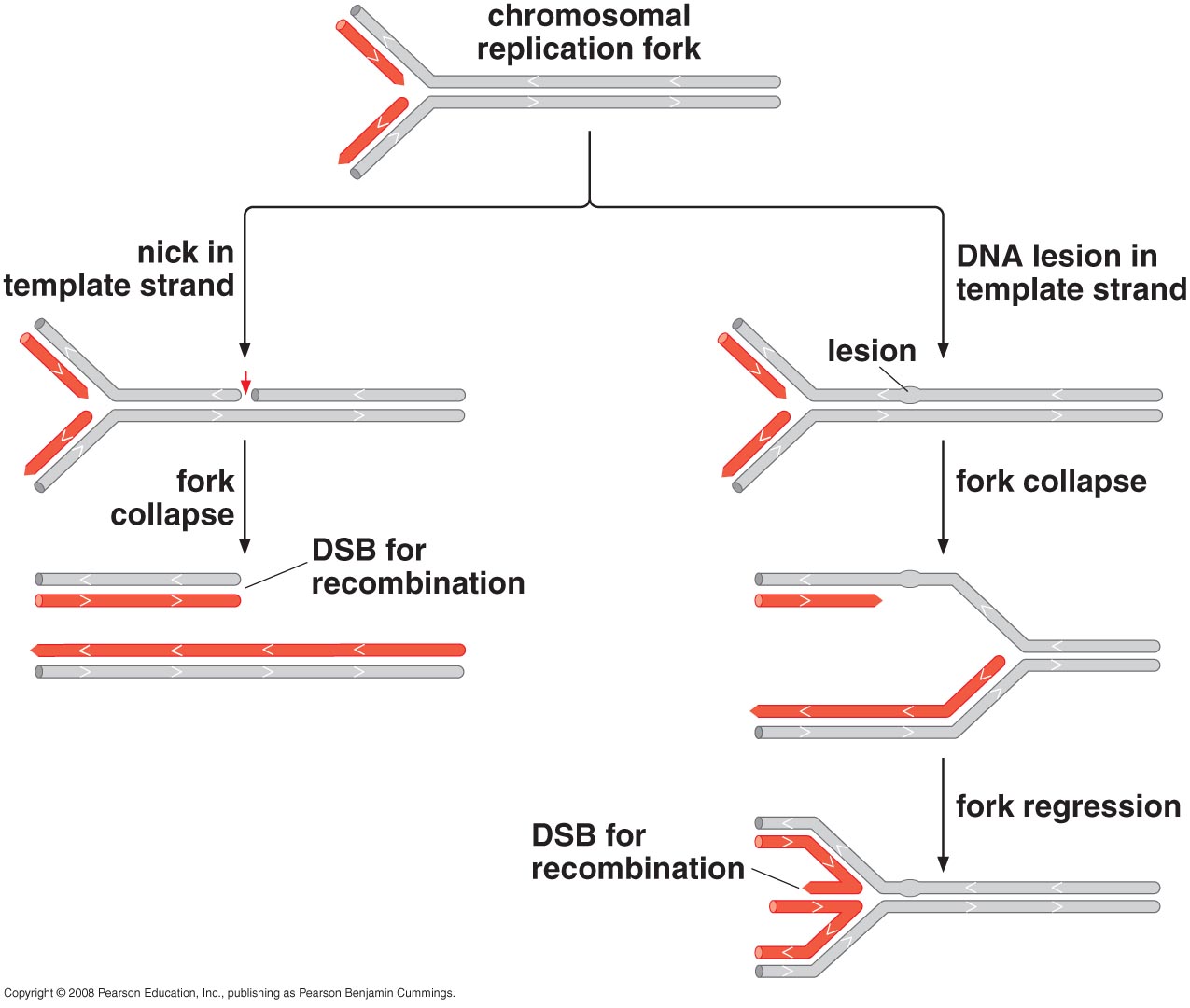 Recombination repair DNA breaks by retrieving sequence information from undamaged DNA
Double-Strand Breaks are Efficiently Repaired
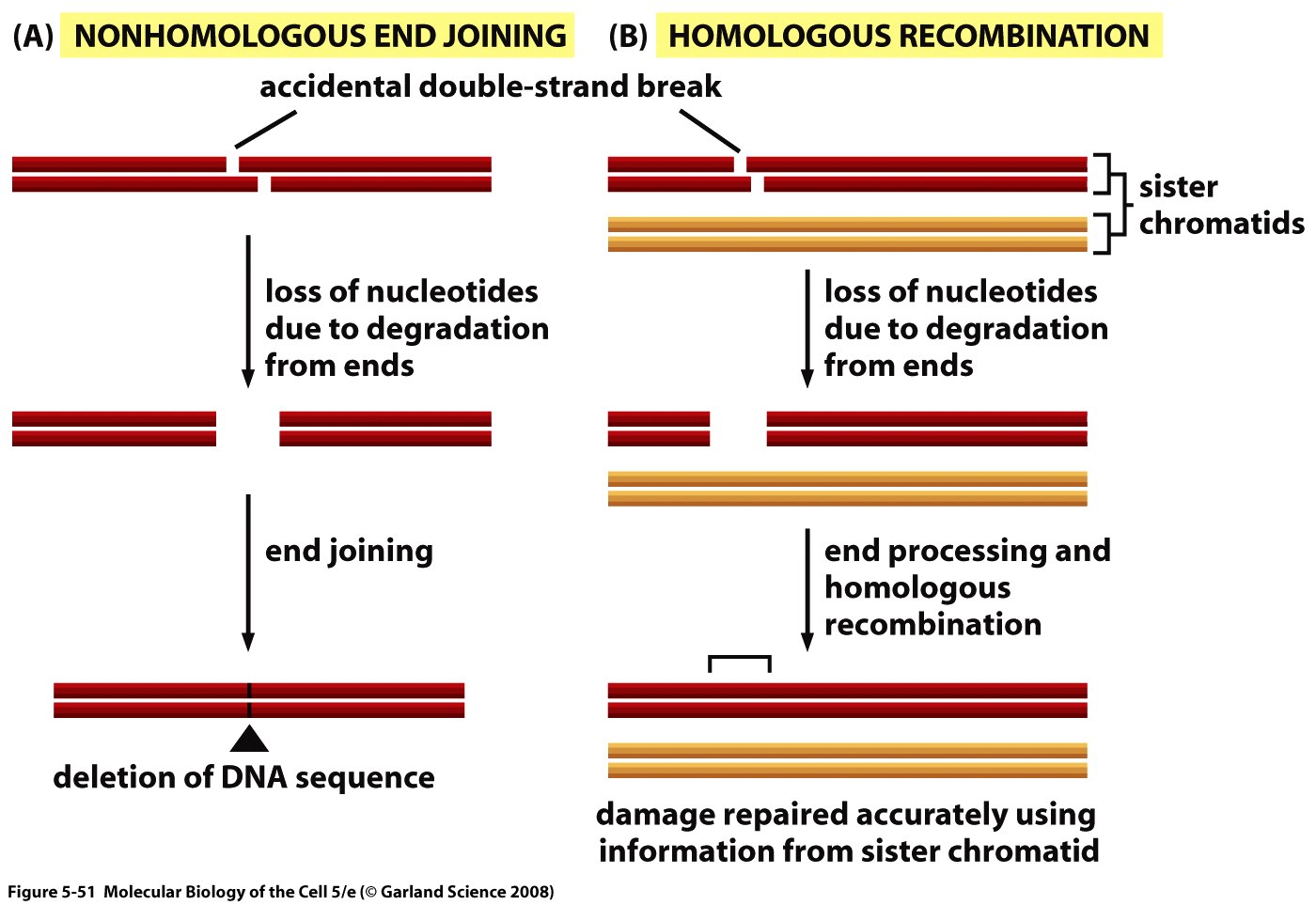 MODELS FOR HOMOLOGOUS RECOMBINATION
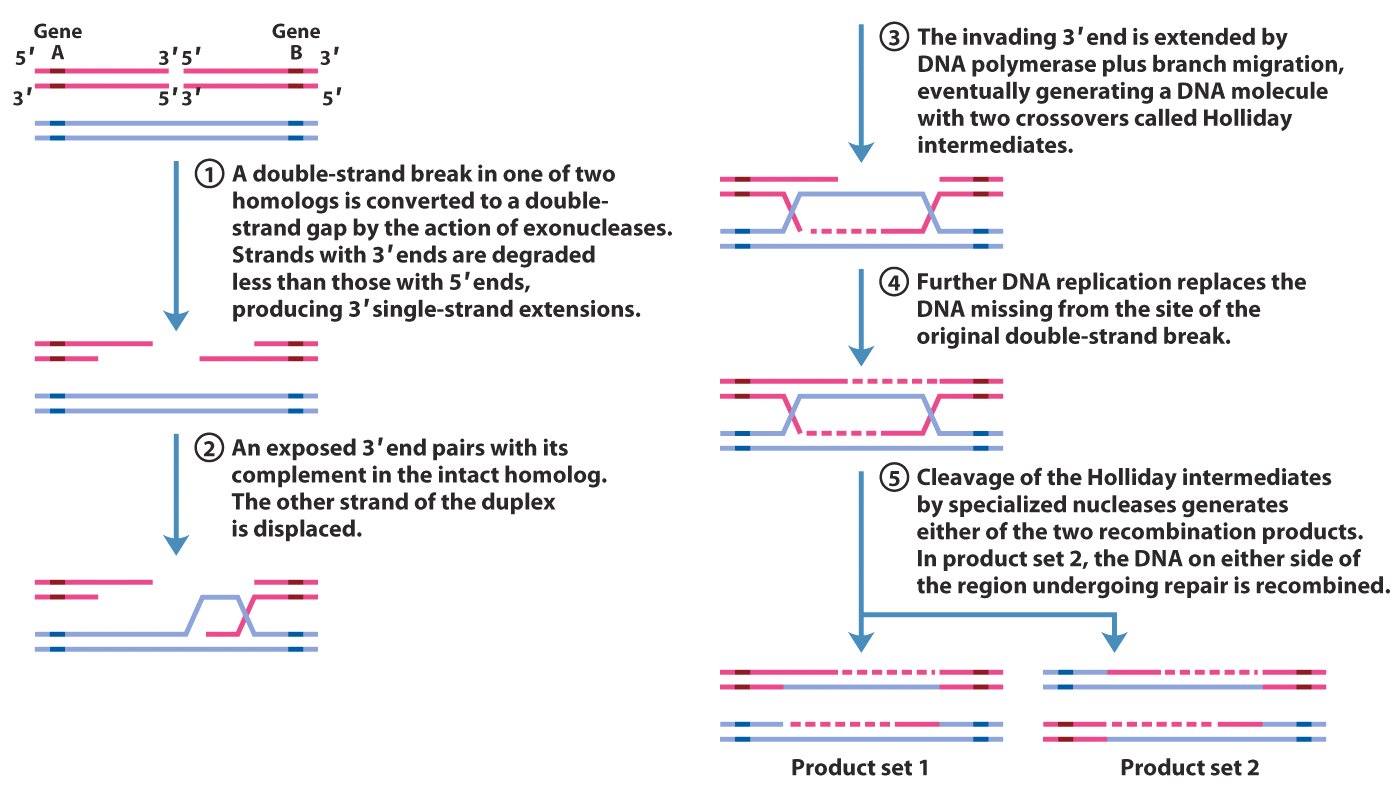 [Speaker Notes: Strand exchange & Branch migration are the two key steps]
Strand invasion (strand exchange) is a key step in homologous recombination
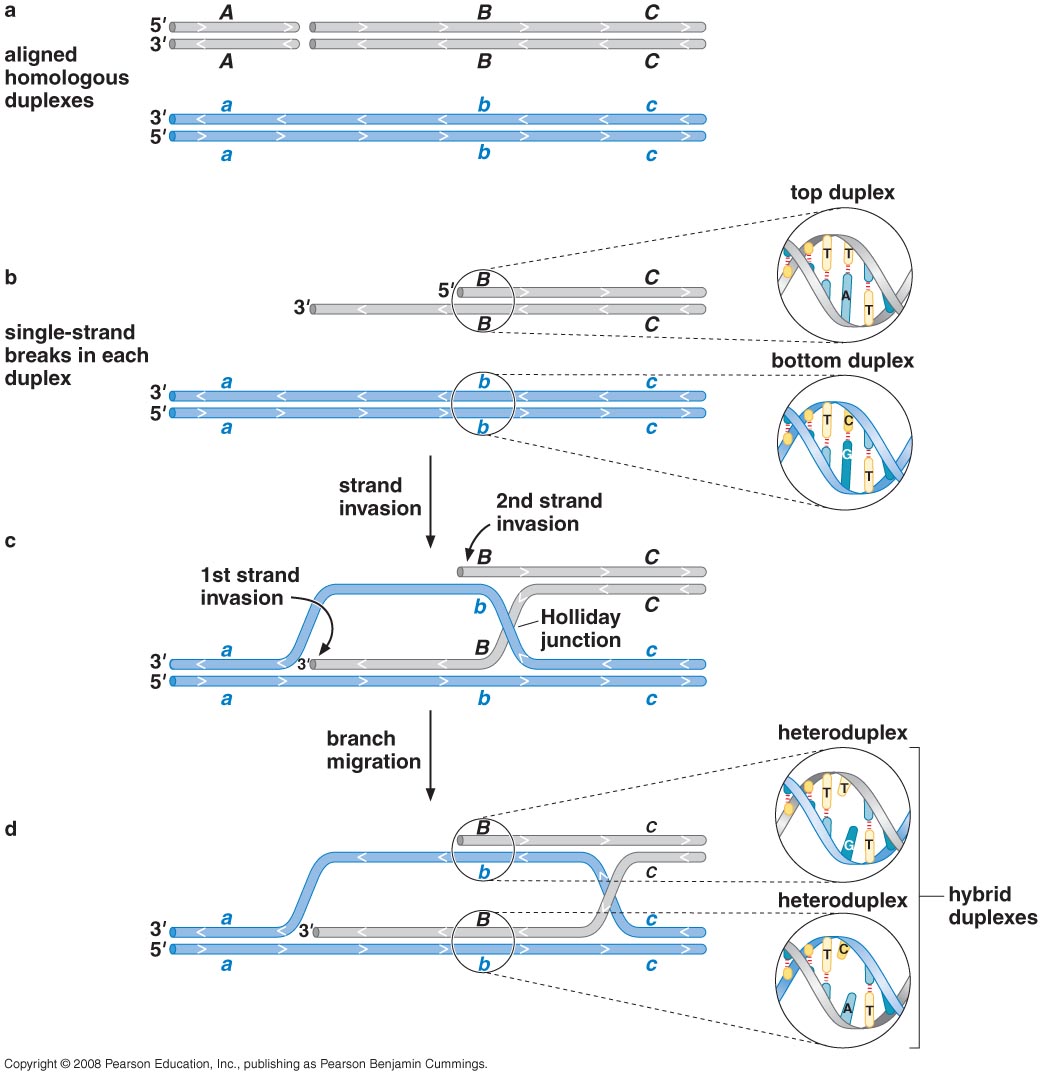 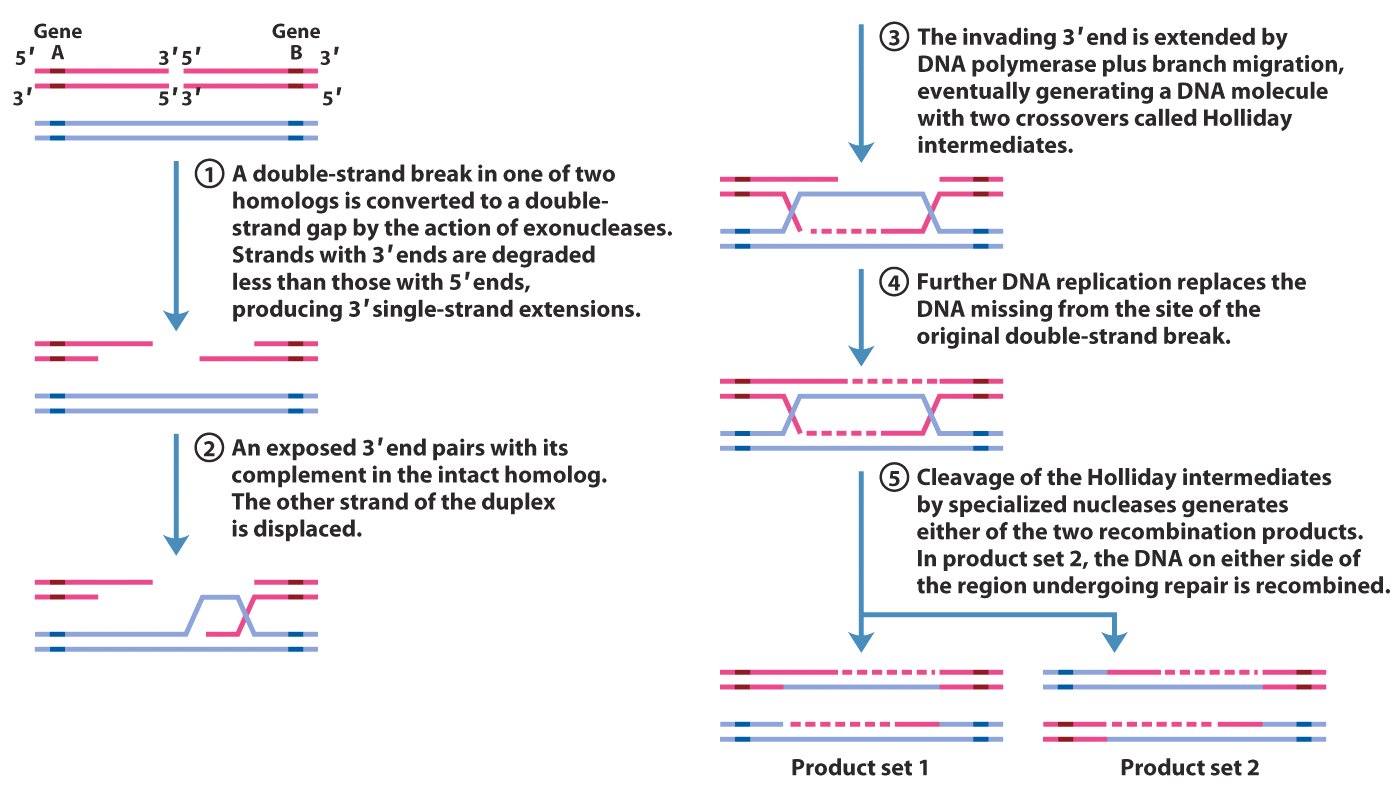 Resolving Holliday junctions is a key step (final step) to finishing genetic exchange
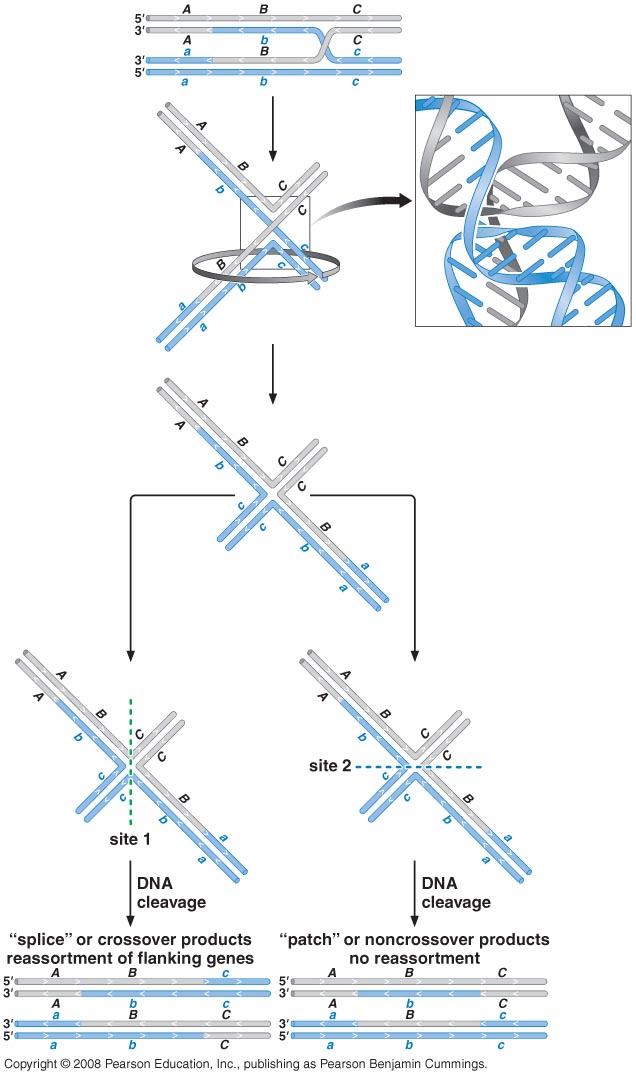 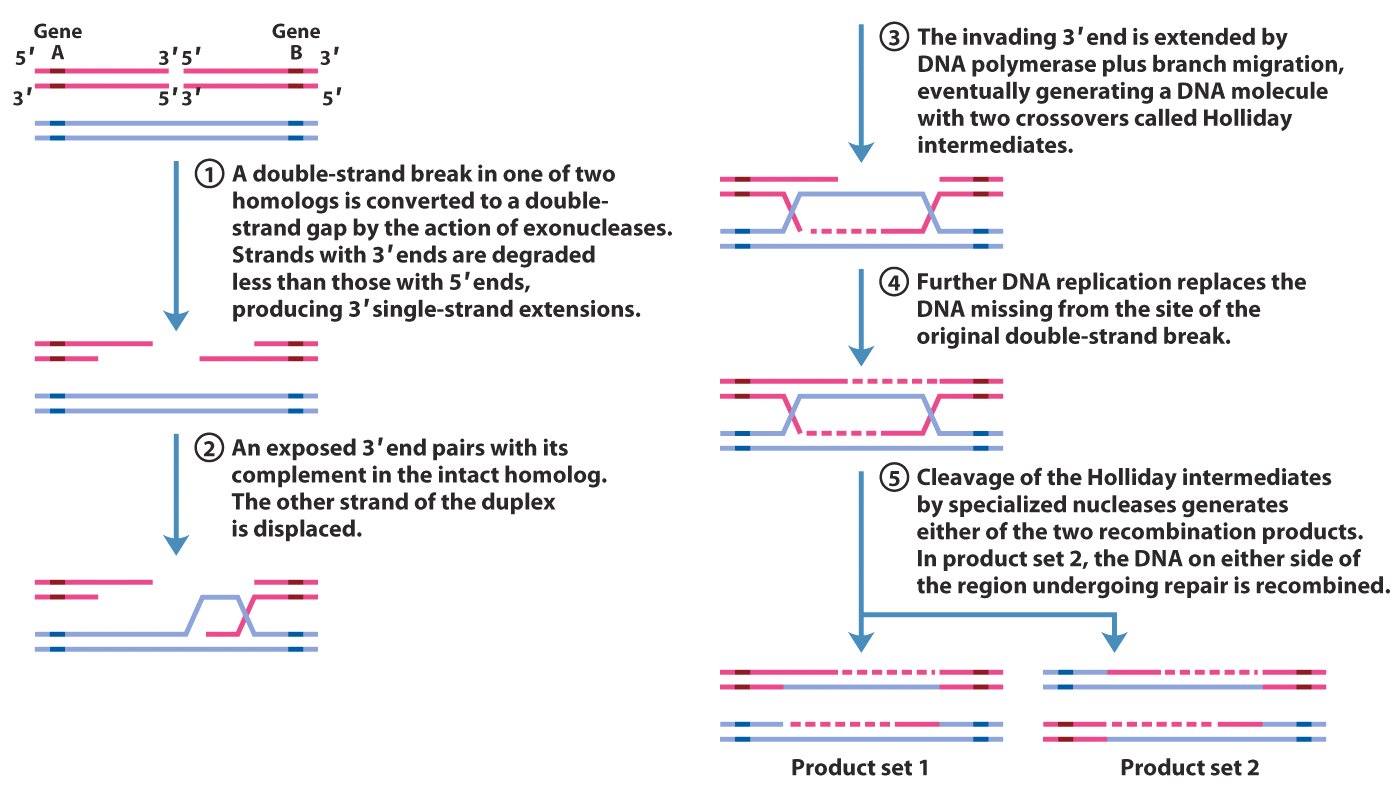 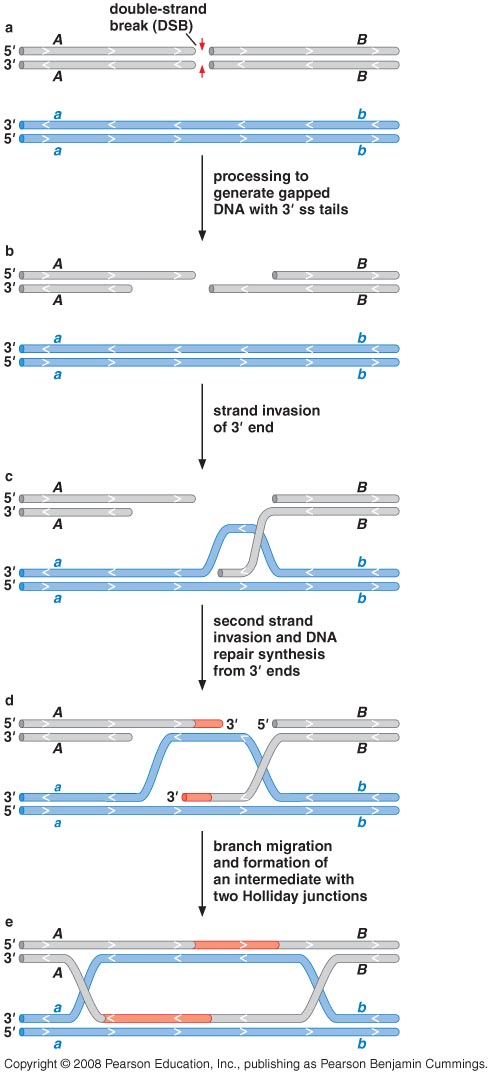 The double-strand break-repair model describes many recombination events
HOMOLOGOUS RECOMBINATION PROTEIN MACHINES
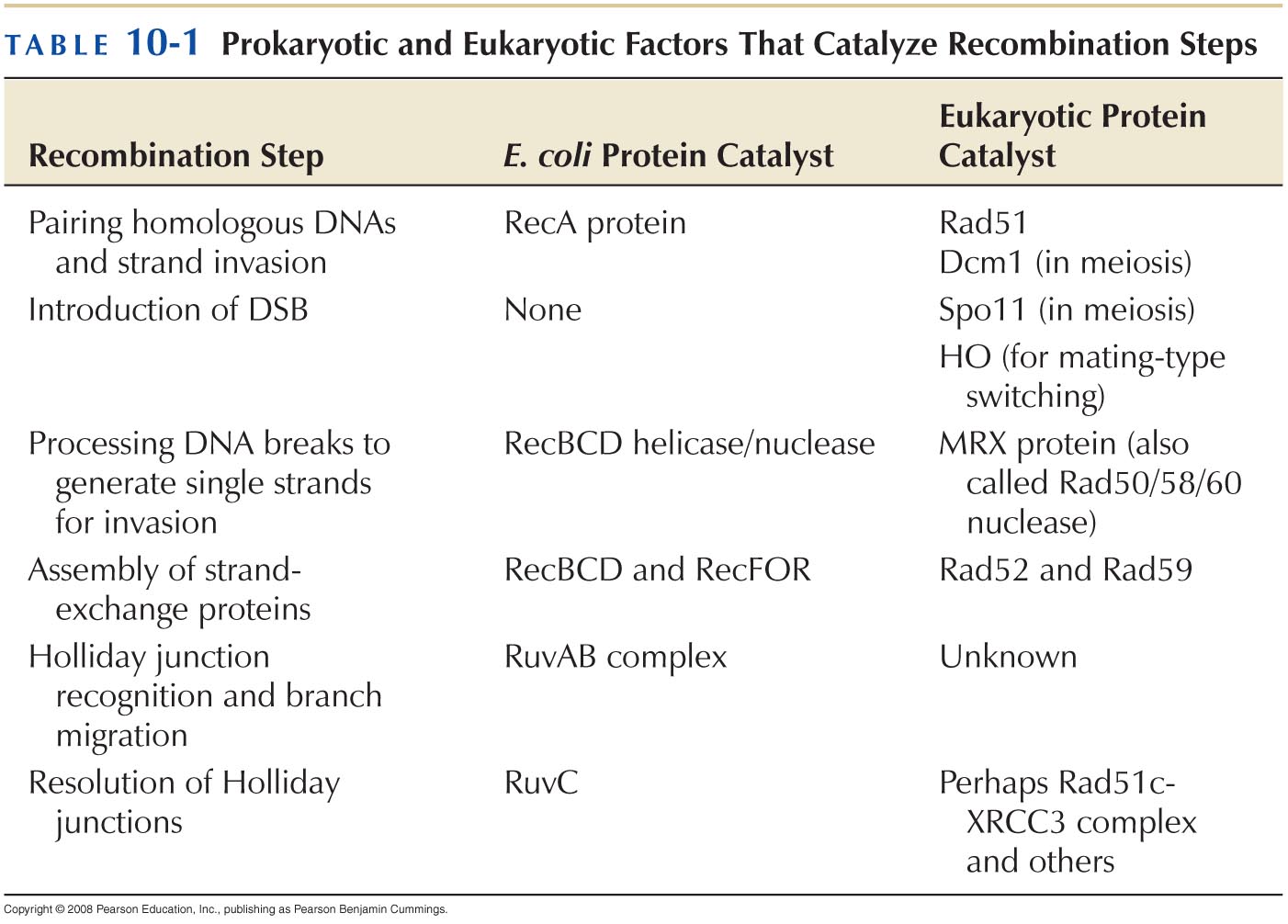 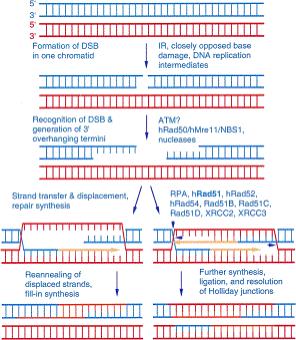 RecBCD
RecA
RuvAB

RuvC
The RecBCD helicase/nuclease processes broken DNA molecules for recombination
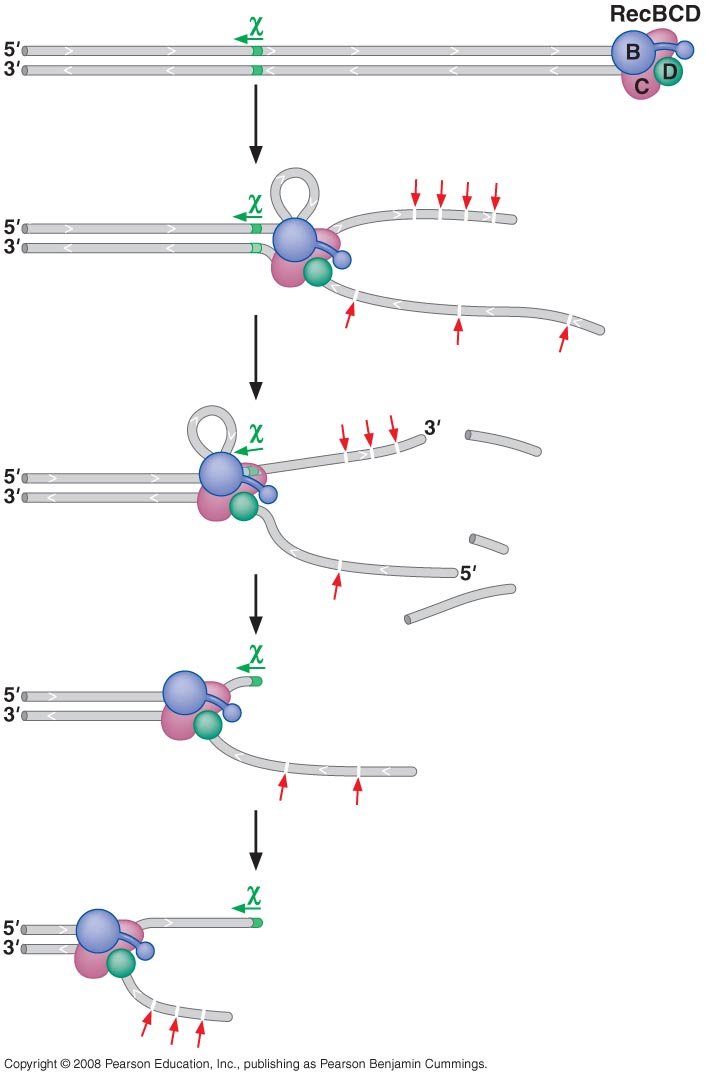 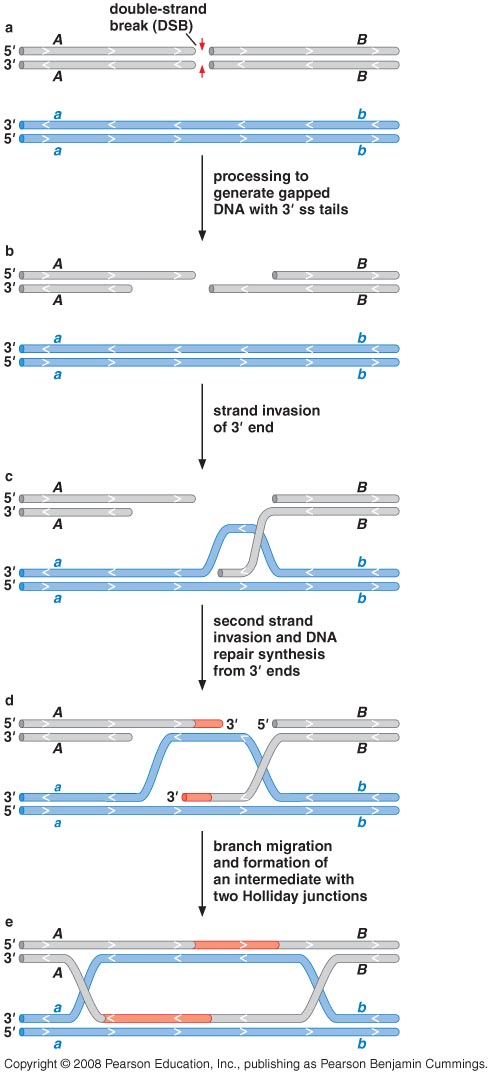 c-site 5'-GCTGGTGG-3'.
Structure of RecBCD
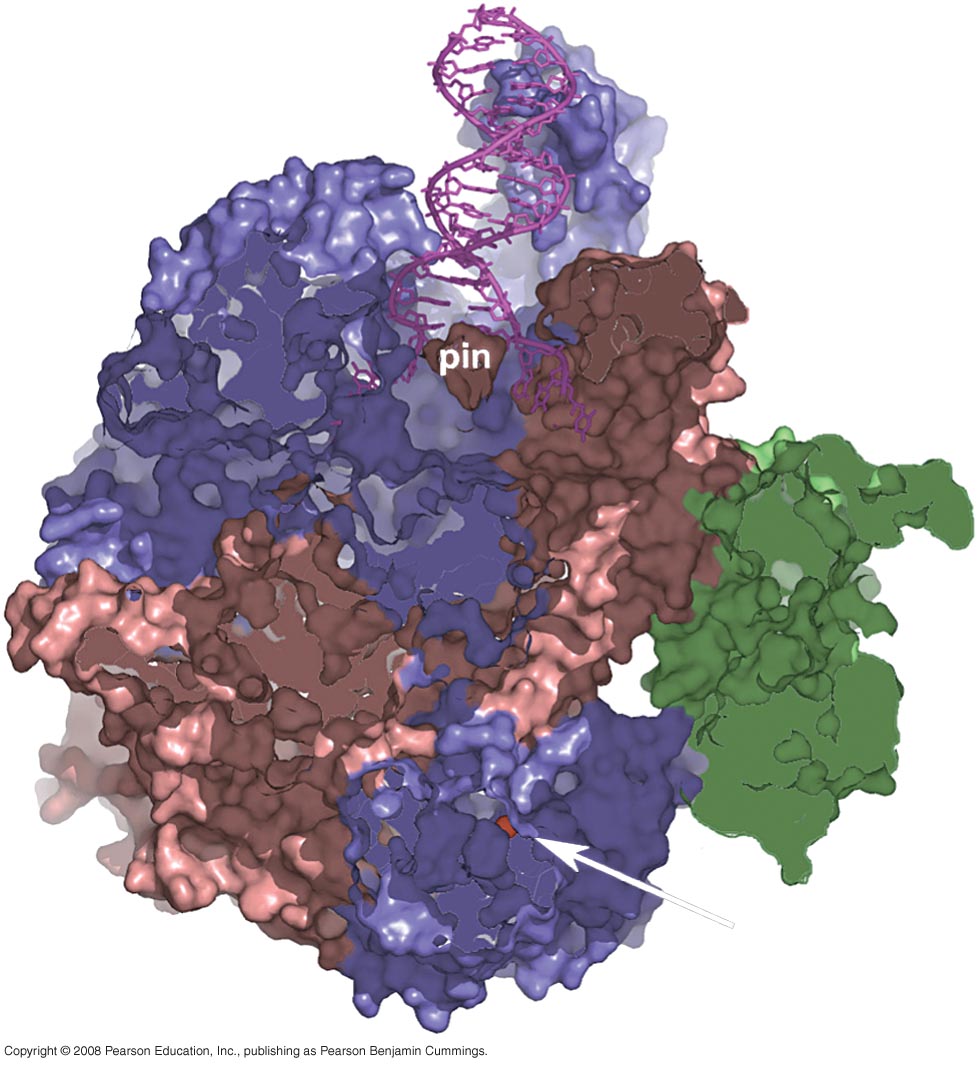 Chi sites control RecBCD (GCTGGTGG)
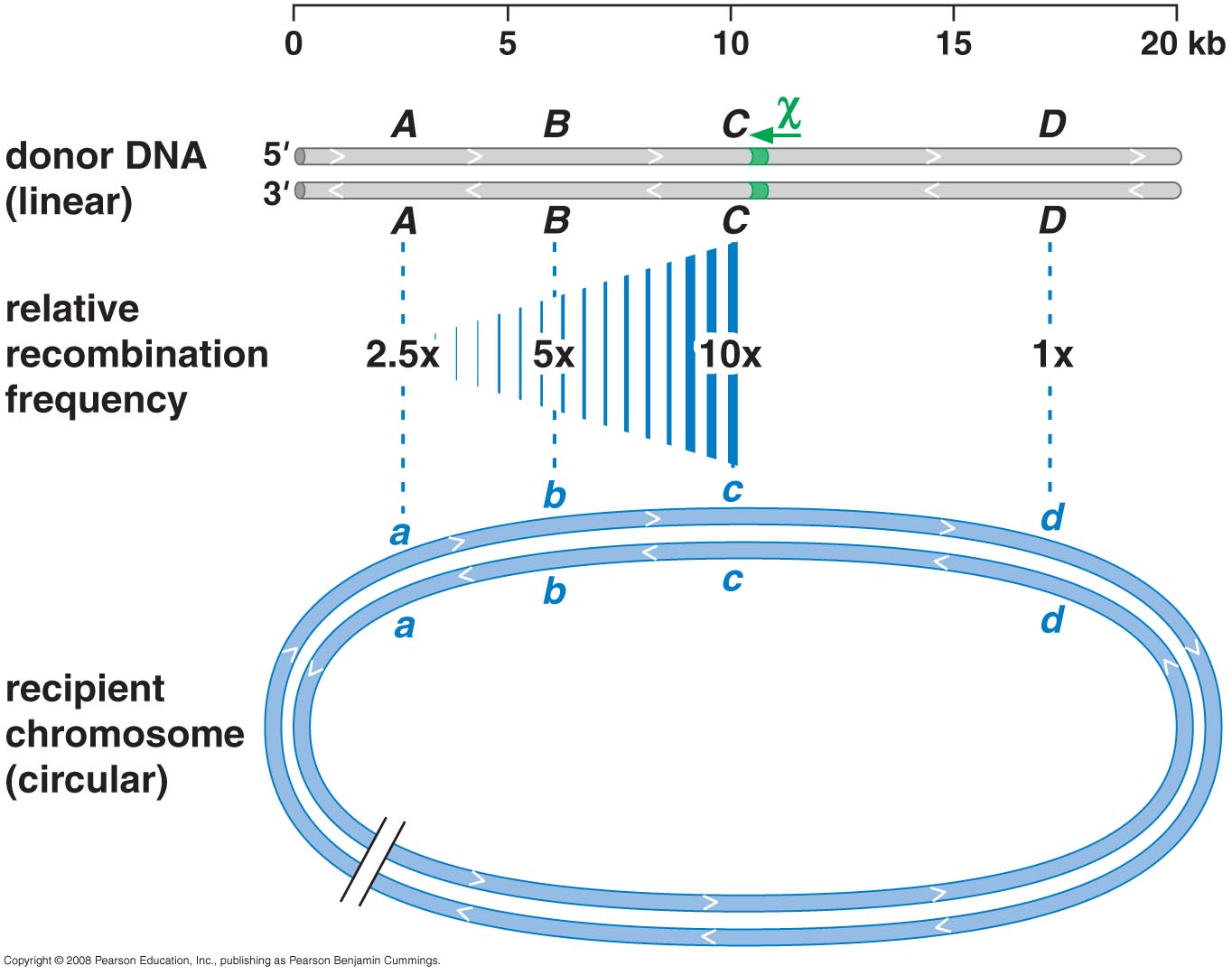 RecA protein assembles on single-stranded DNA and promotes strand invasion
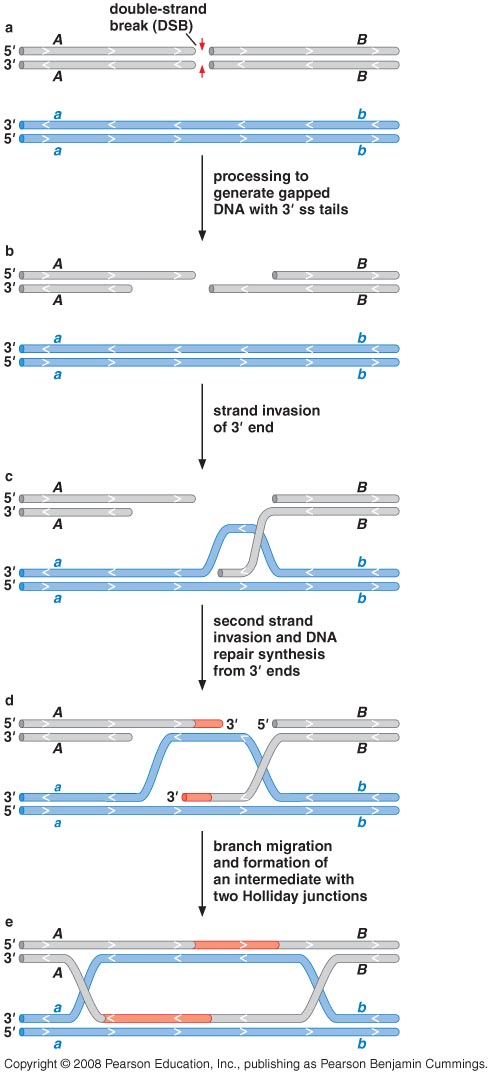 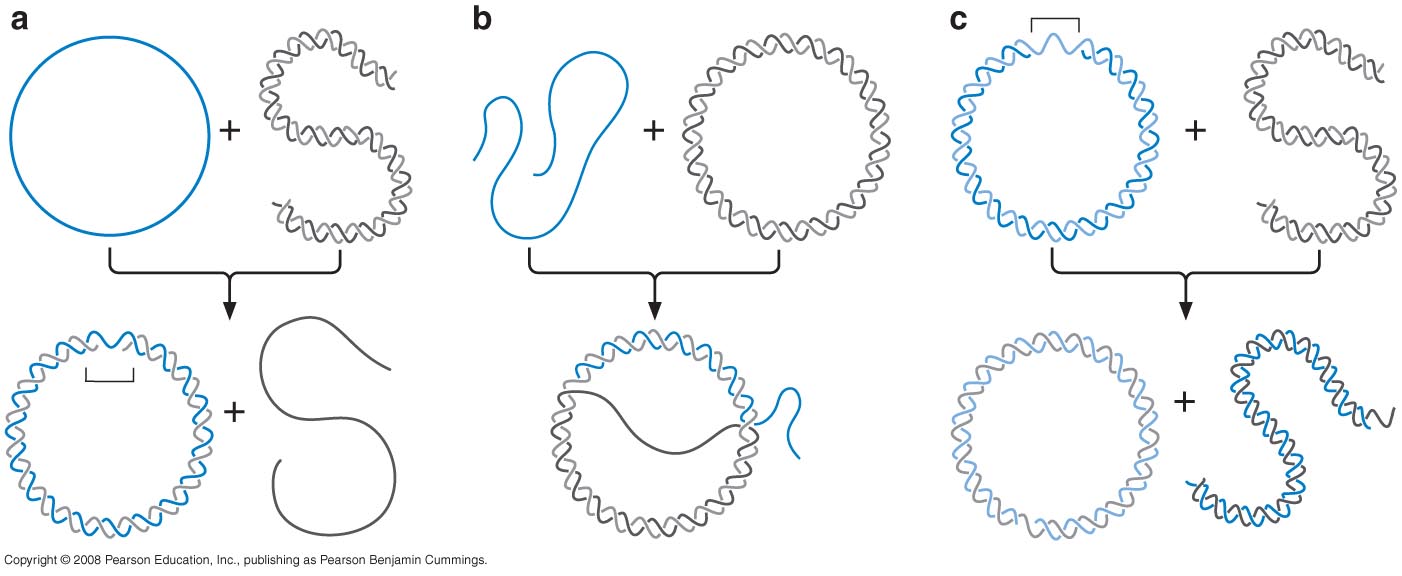 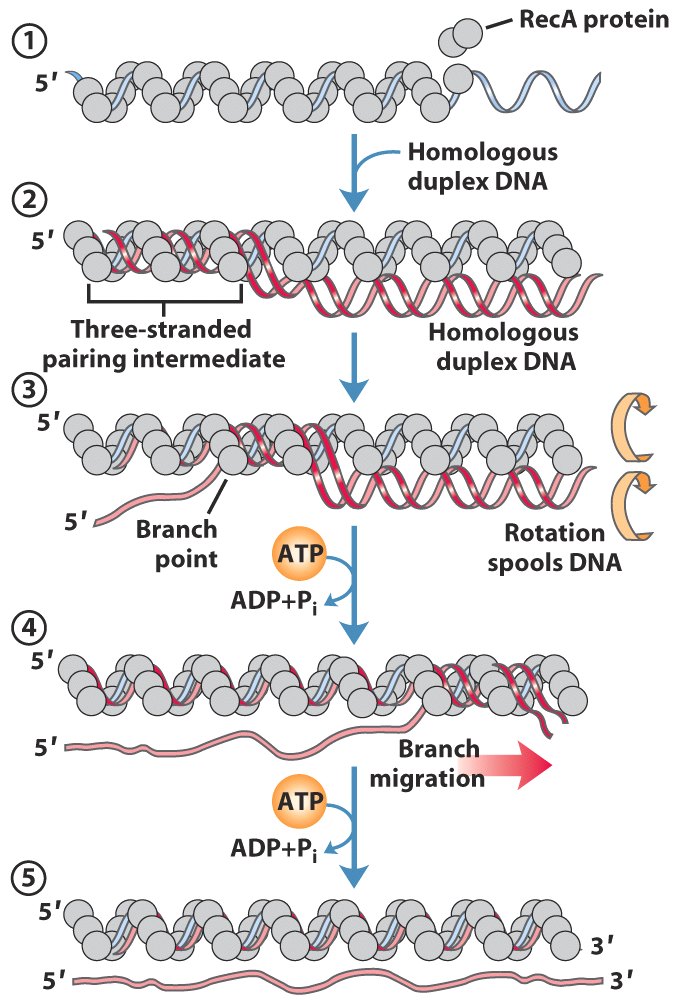 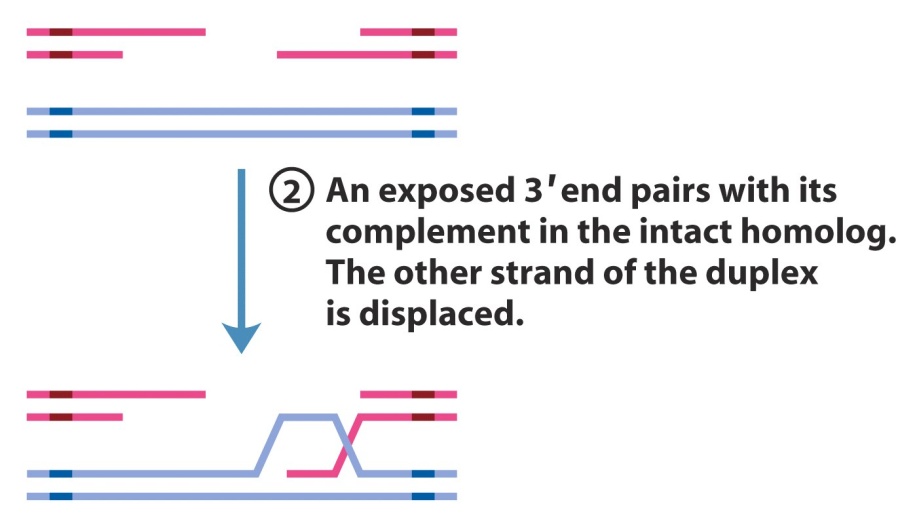 Three views of the RecA filament
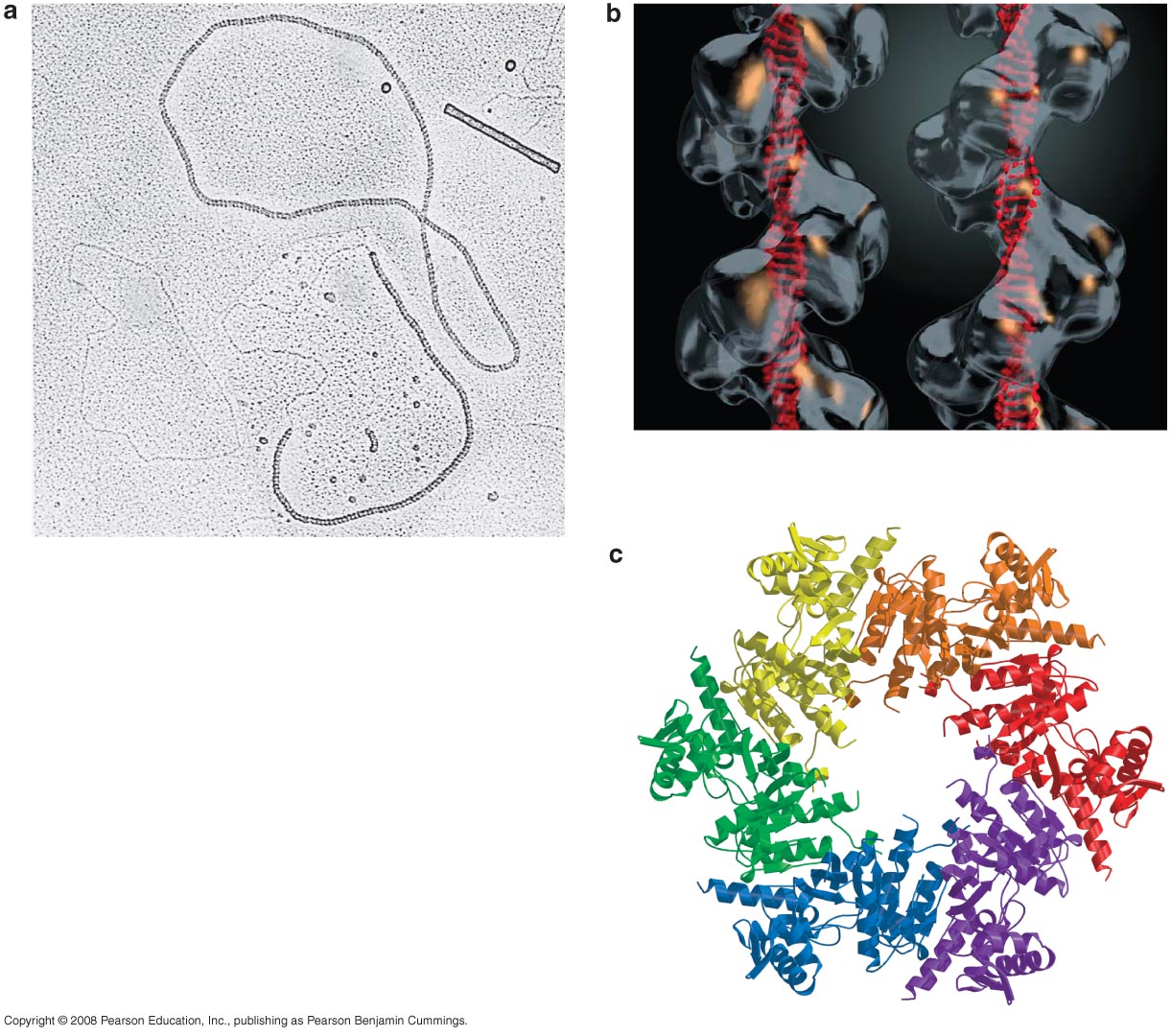 Polarity of RecA assembly
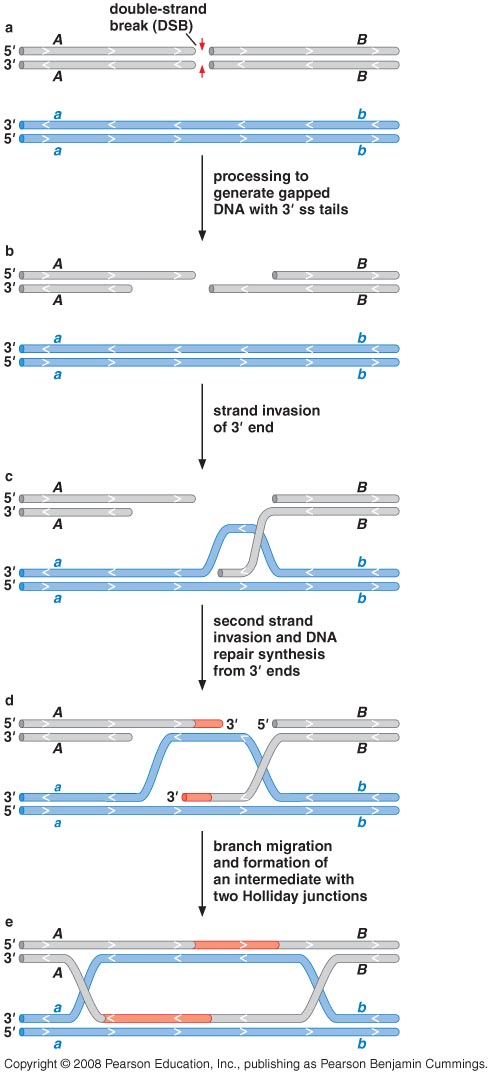 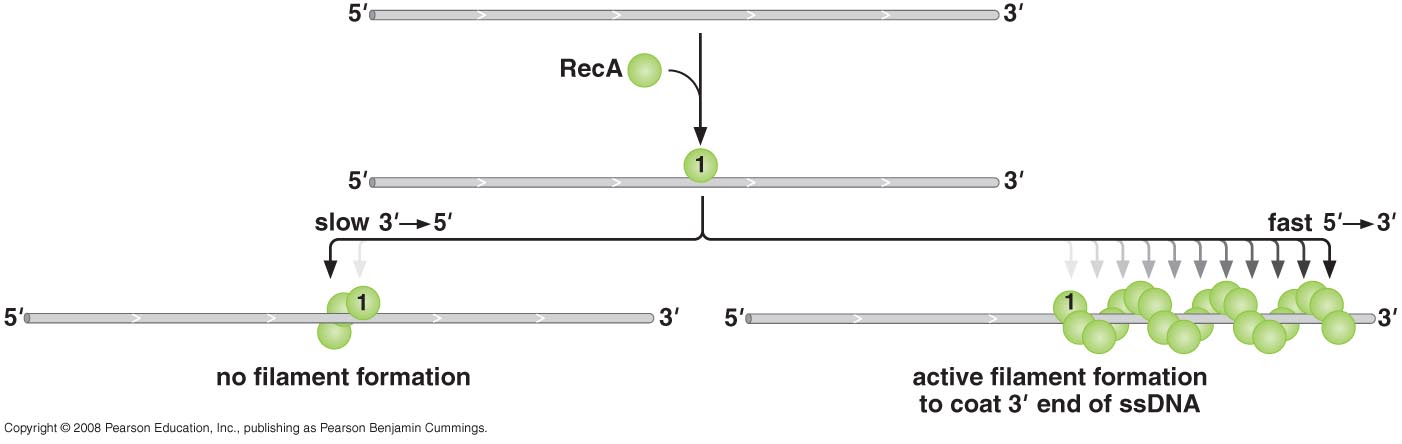 Newly based-paired partners are established within RecA filament
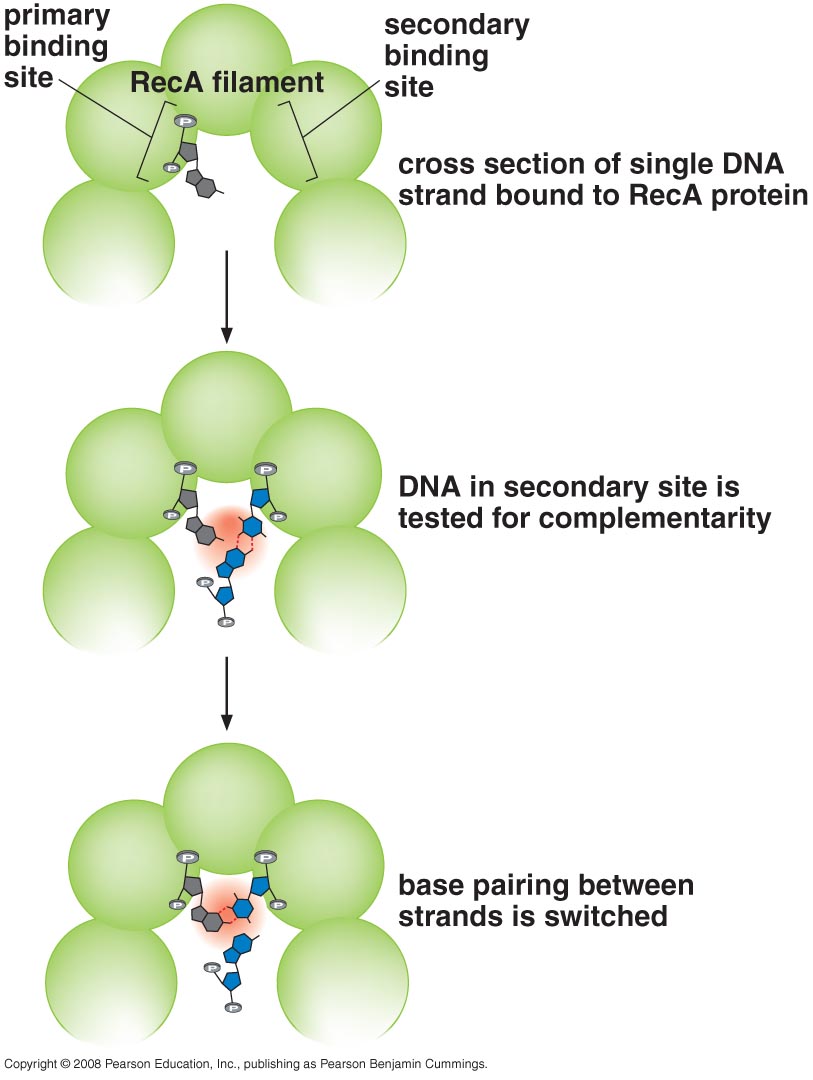 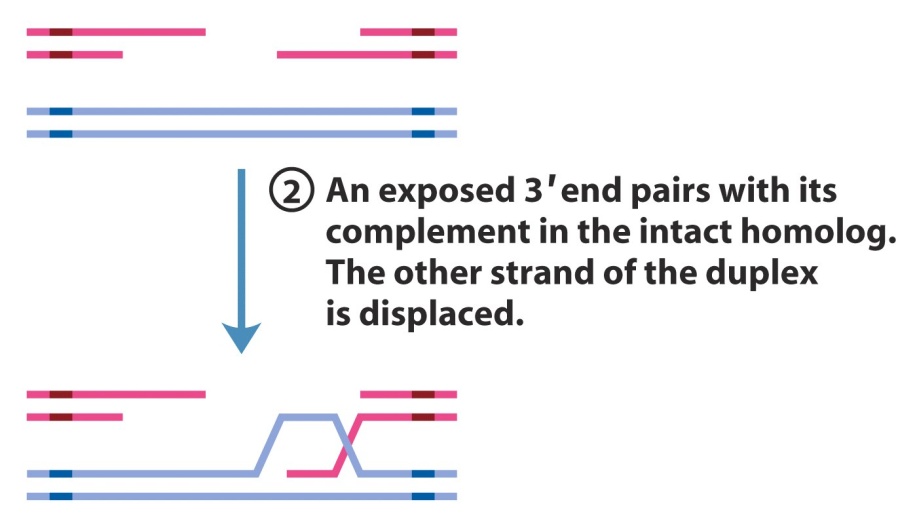 RecA homologs are present in all organism
Human Rad51
RecA
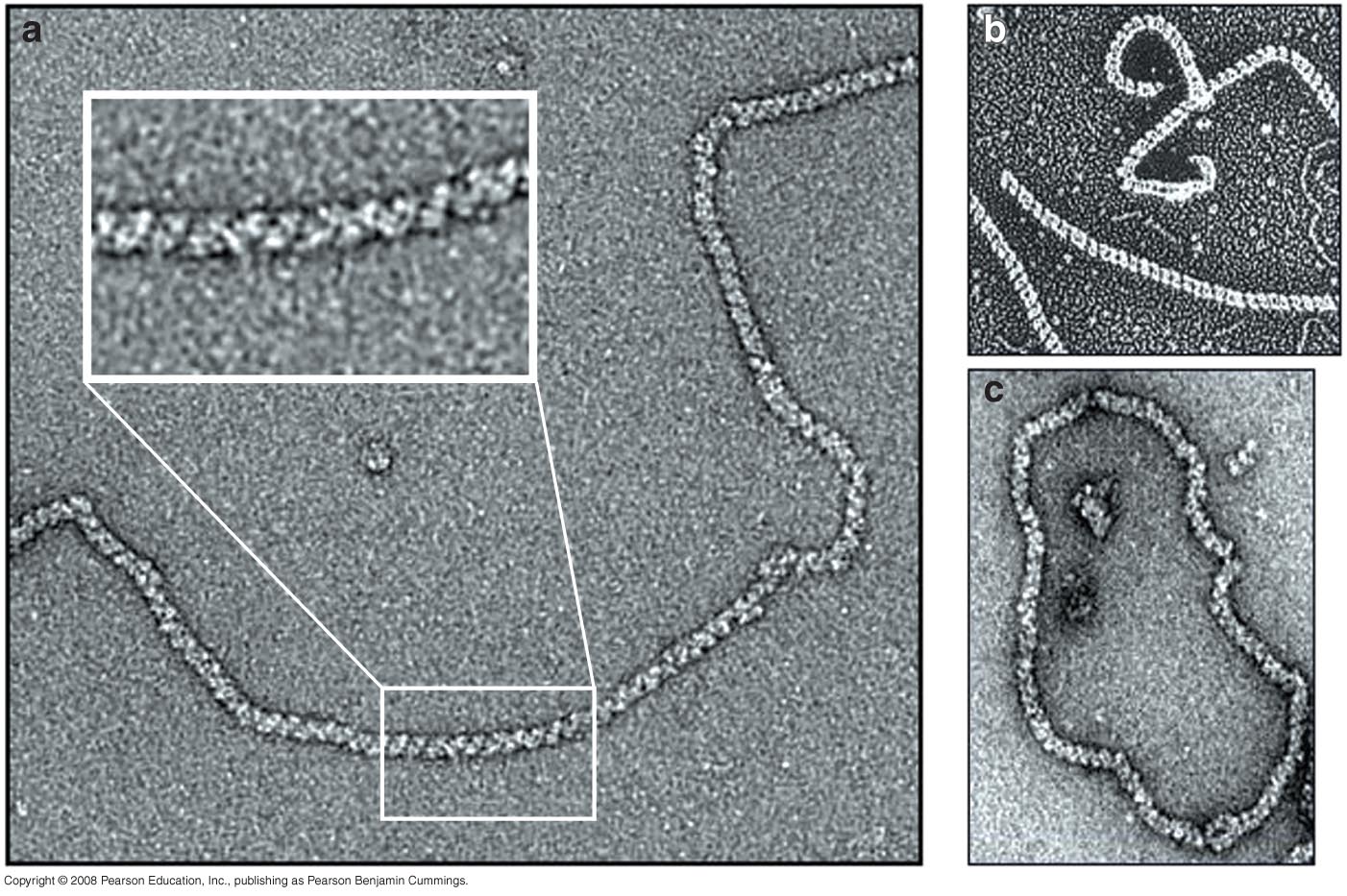 Rad A of Archaea
The RuvAB complex specifically recognizes Holliday junctions and promote branch migration
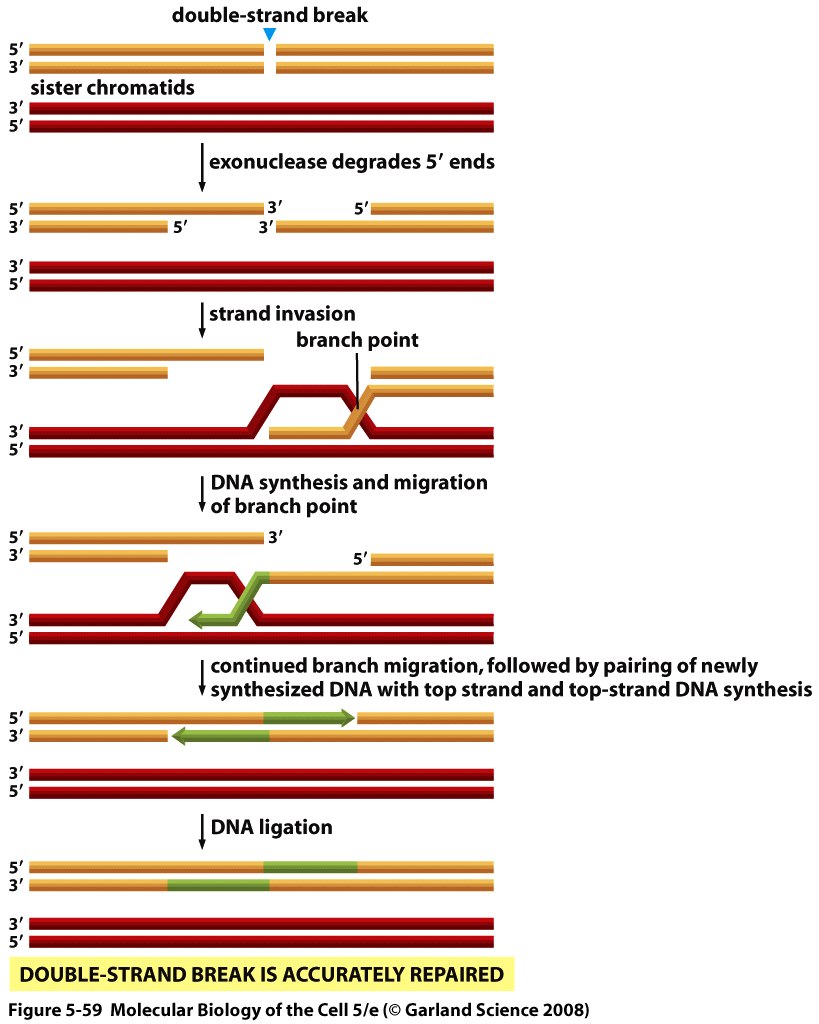 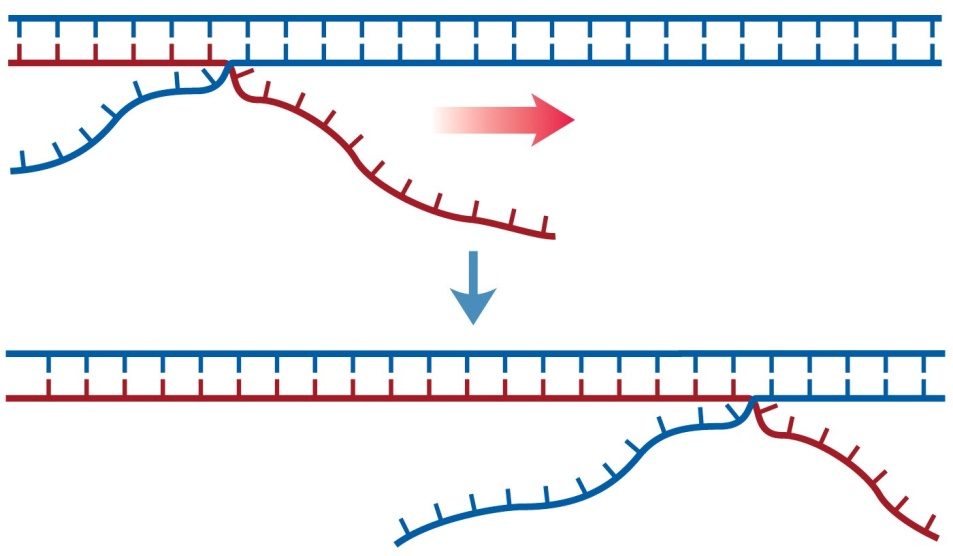 Branch migration can either enlarge heteroduplex regions or release newly synthesized DNA as a single strand
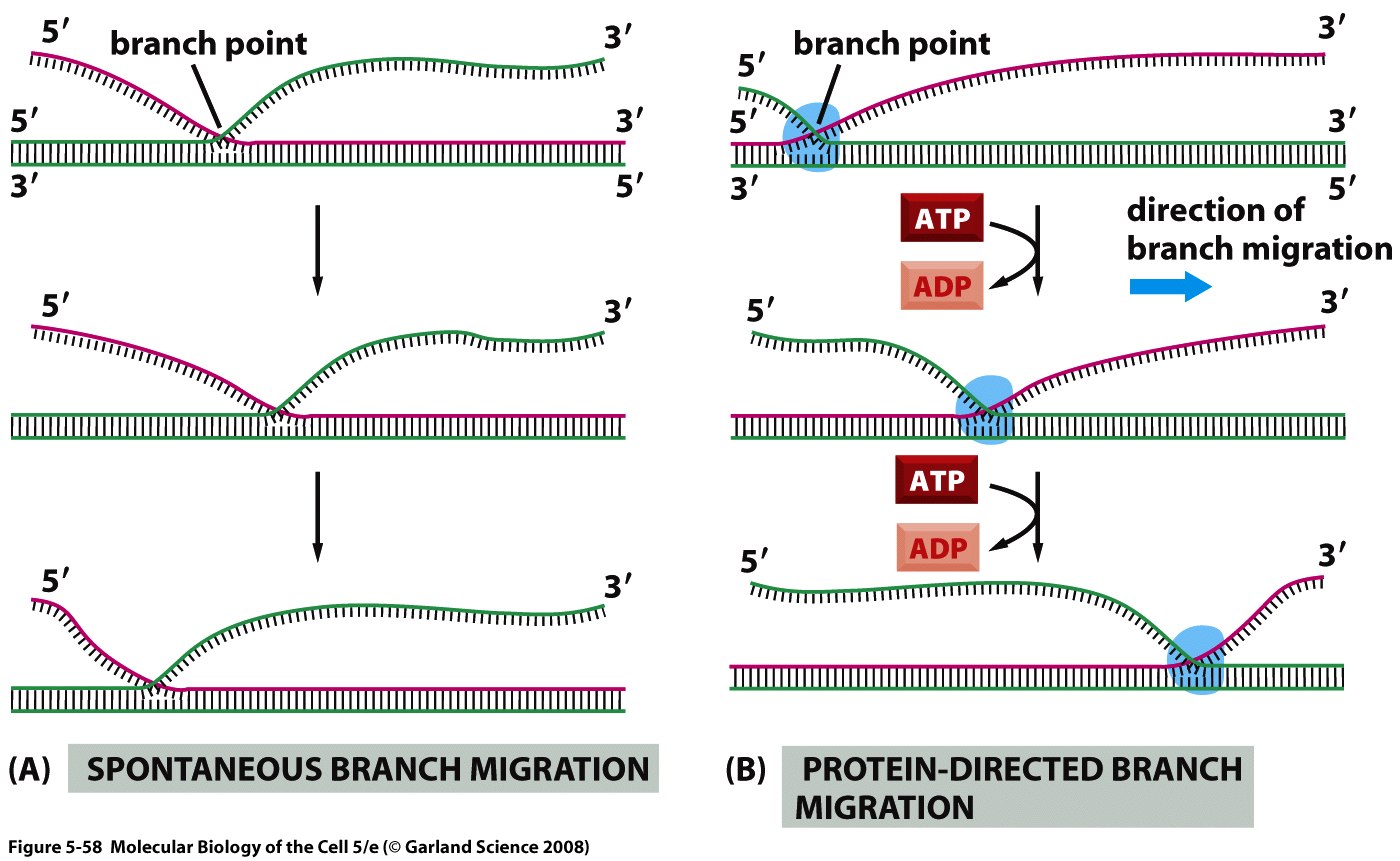 Structure of RuvA and model of RuvAB bound to Holliday junction
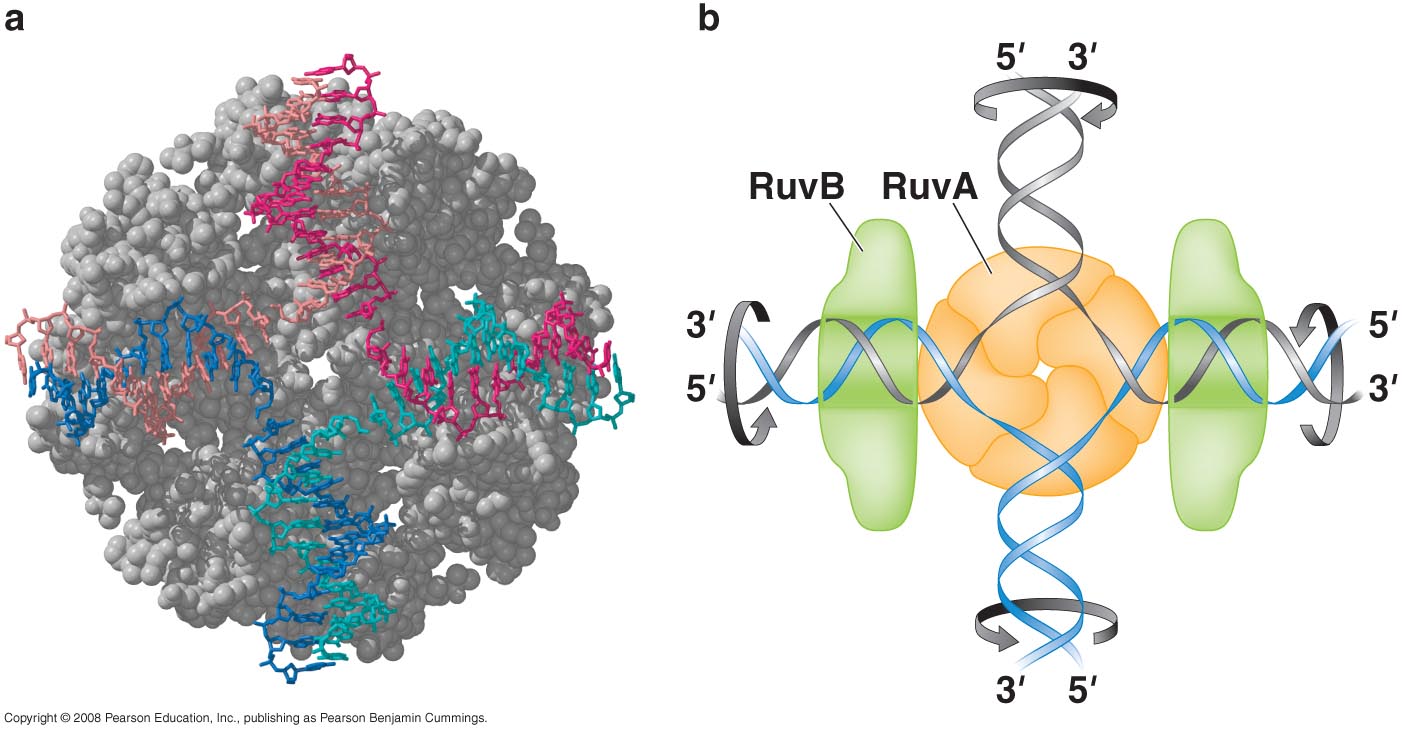 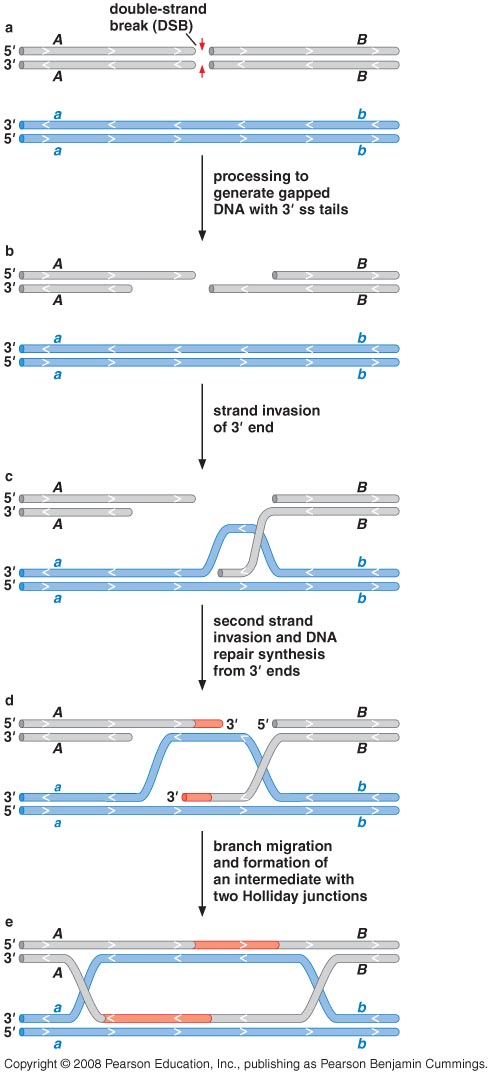 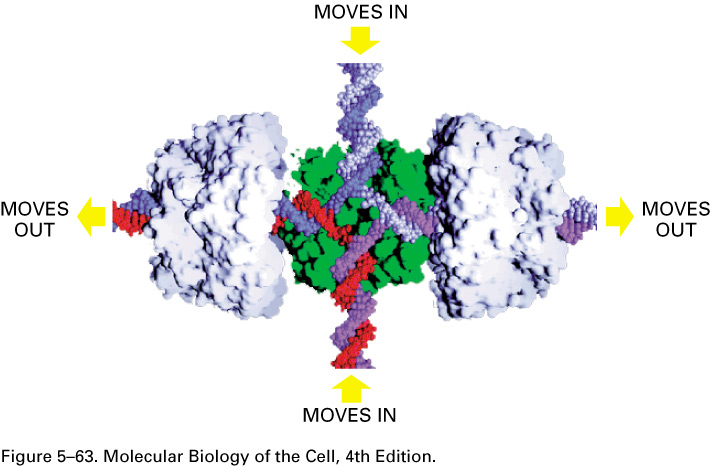 Enzyme-catalyzed double branch migration at a Holliday junction.
In E. coli, a tetramer of the RuvA protein (green) and two hexamers of the RuvB protein (pale gray) bind to the open form of the junction. The RuvB protein uses the energy of ATP hydrolysis to move the crossover point rapidly along the paired DNA helices, extending the heteroduplex region as shown. There is evidence that similar proteins perform this function in vertebrate cells. (Image courtesy of P. Artymiuk; modified from S.C. West, Cell 94:699–701, 1998.)
RuvC cleaves specific strands at the Holliday junction to finish recombination
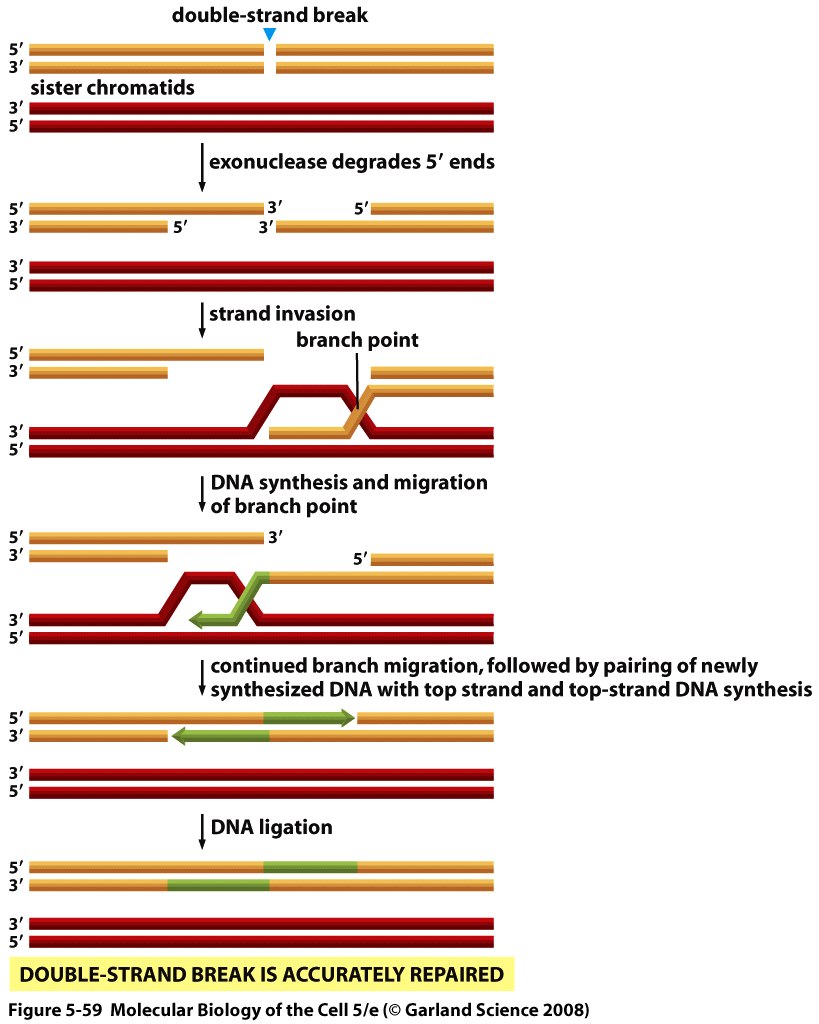 Structure of RuvC and model of RuvC dimer bound to Holliday junction
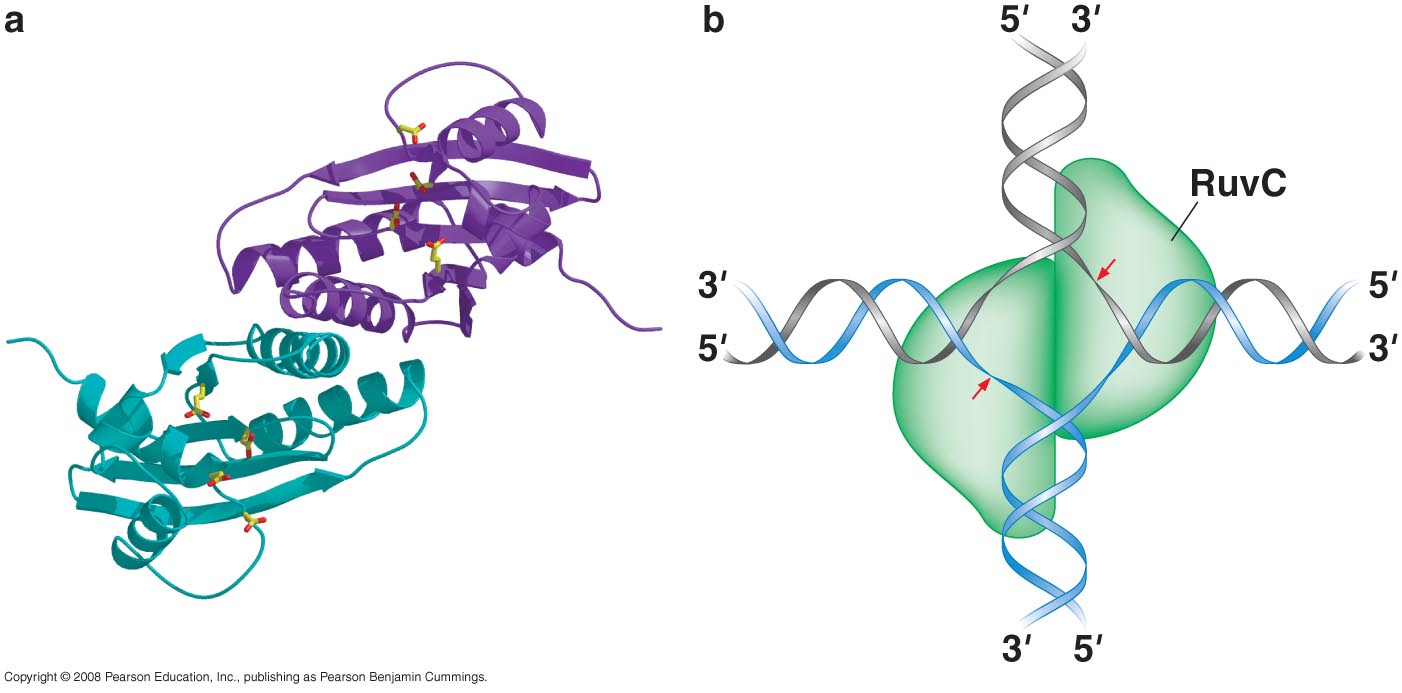 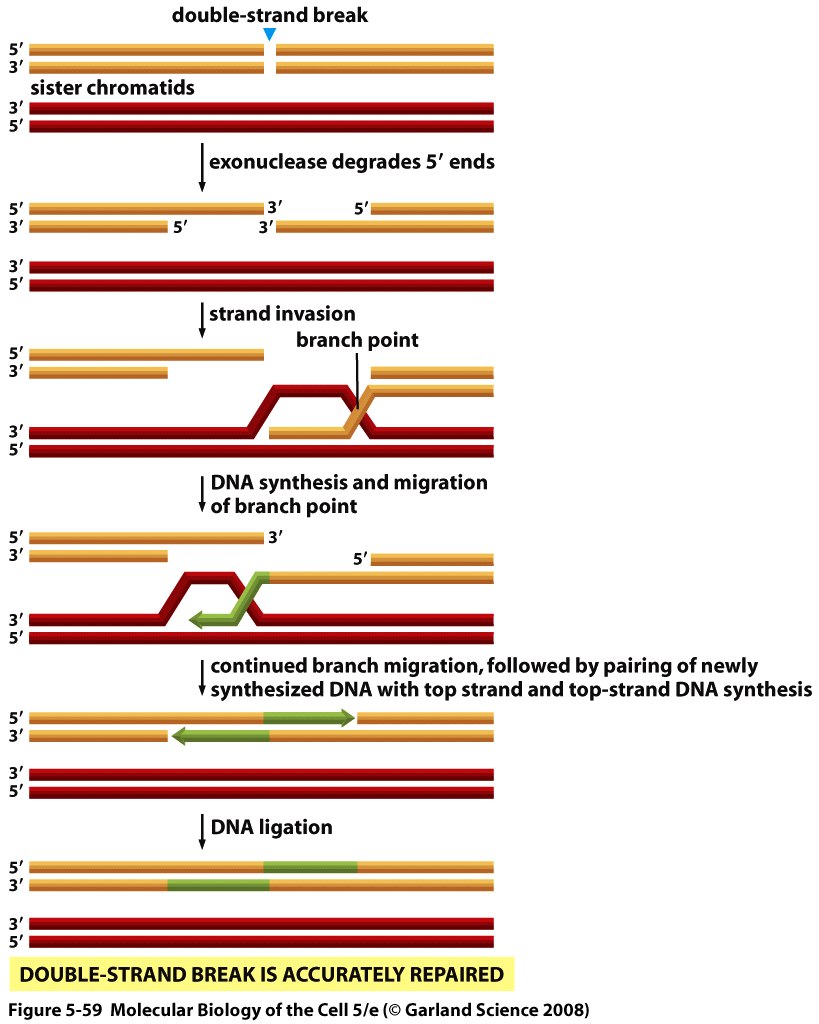 RecBCD
RecA
RuvAB
RuvC
How to resolve a recombination intermediate with two Holliday junctions
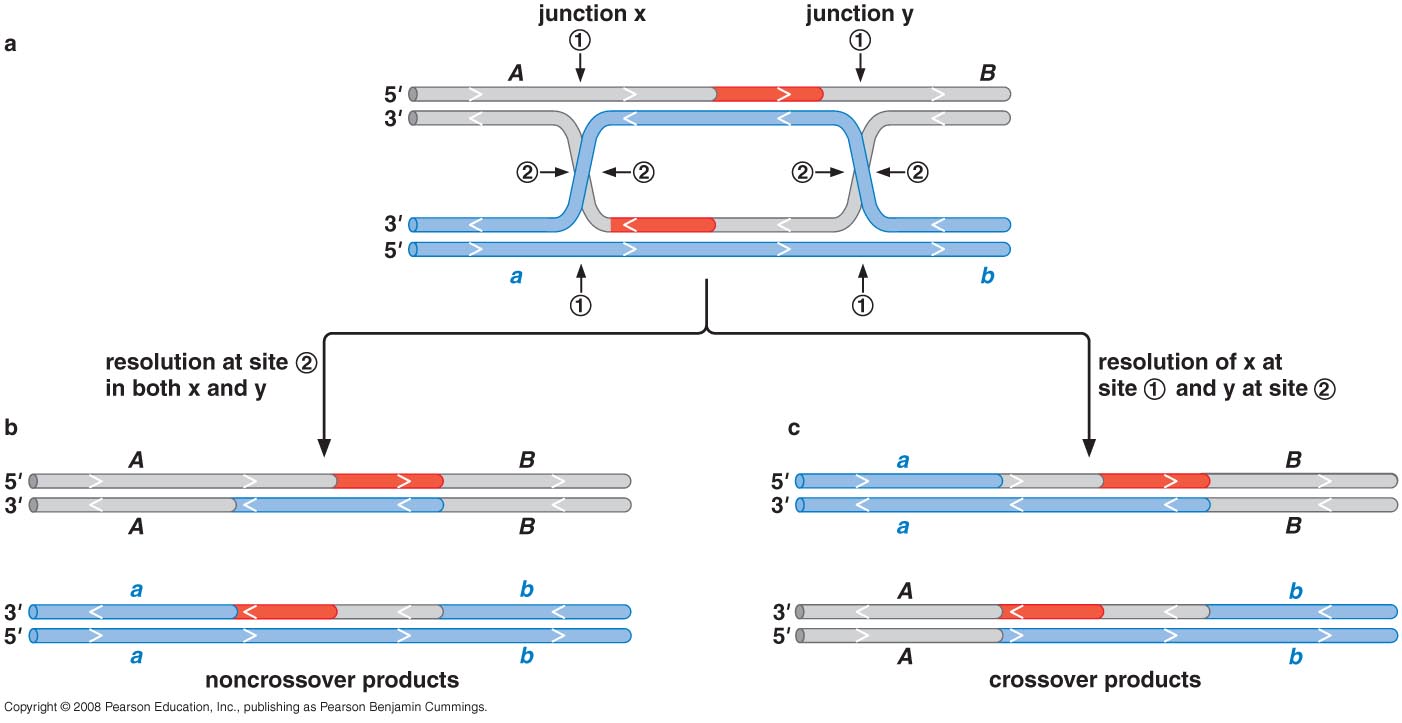 HOMOLOGOUS RECOMBINATION IN EUKARYOTES
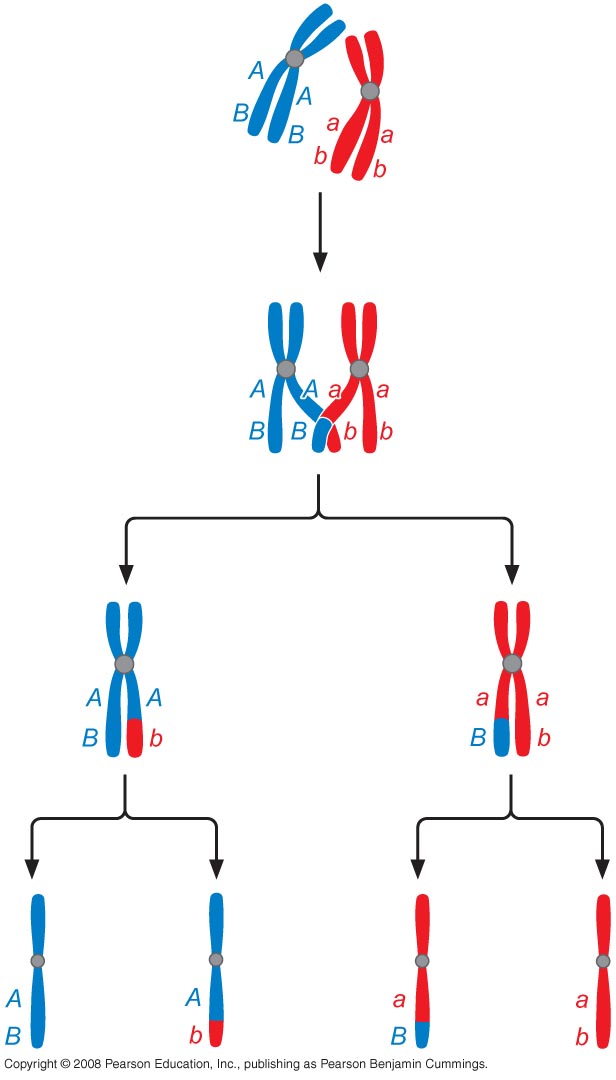 Homologous recombination has additional functions in eukaryotes

It is required to pair homologous chromosomes in preparation for the first nuclear division and for segregation during meiosis
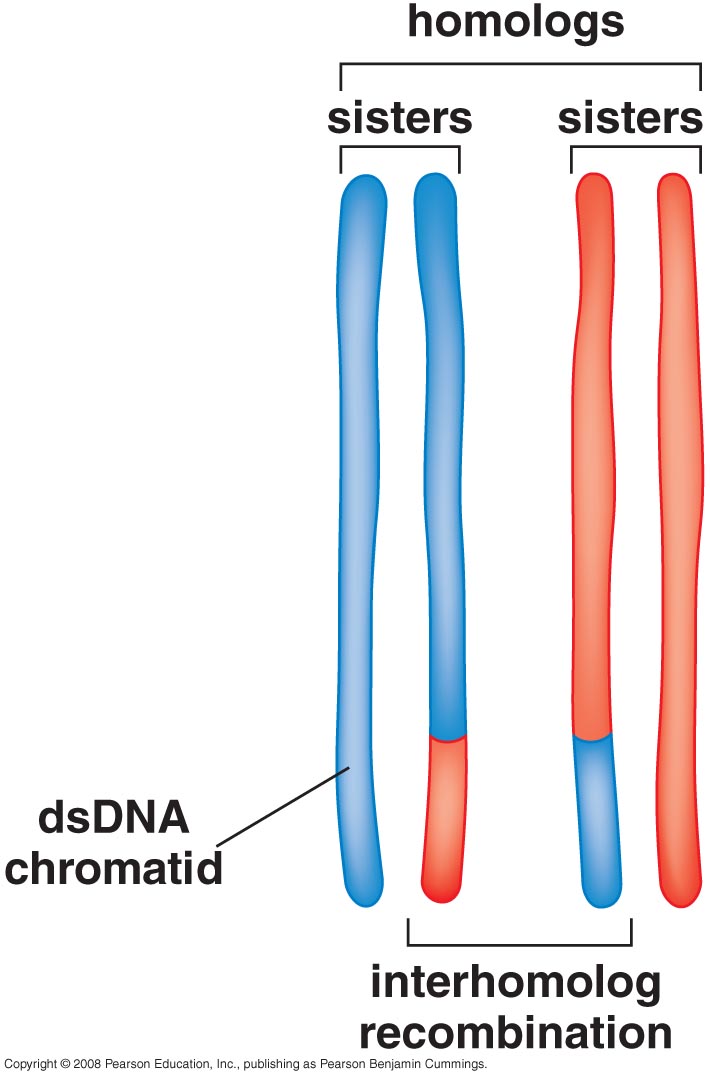 Meiotic recombination between homologous chromatids
Meiotic recombination also frequently gives rise to crossing over between genes on the two homologous parental chromosomes
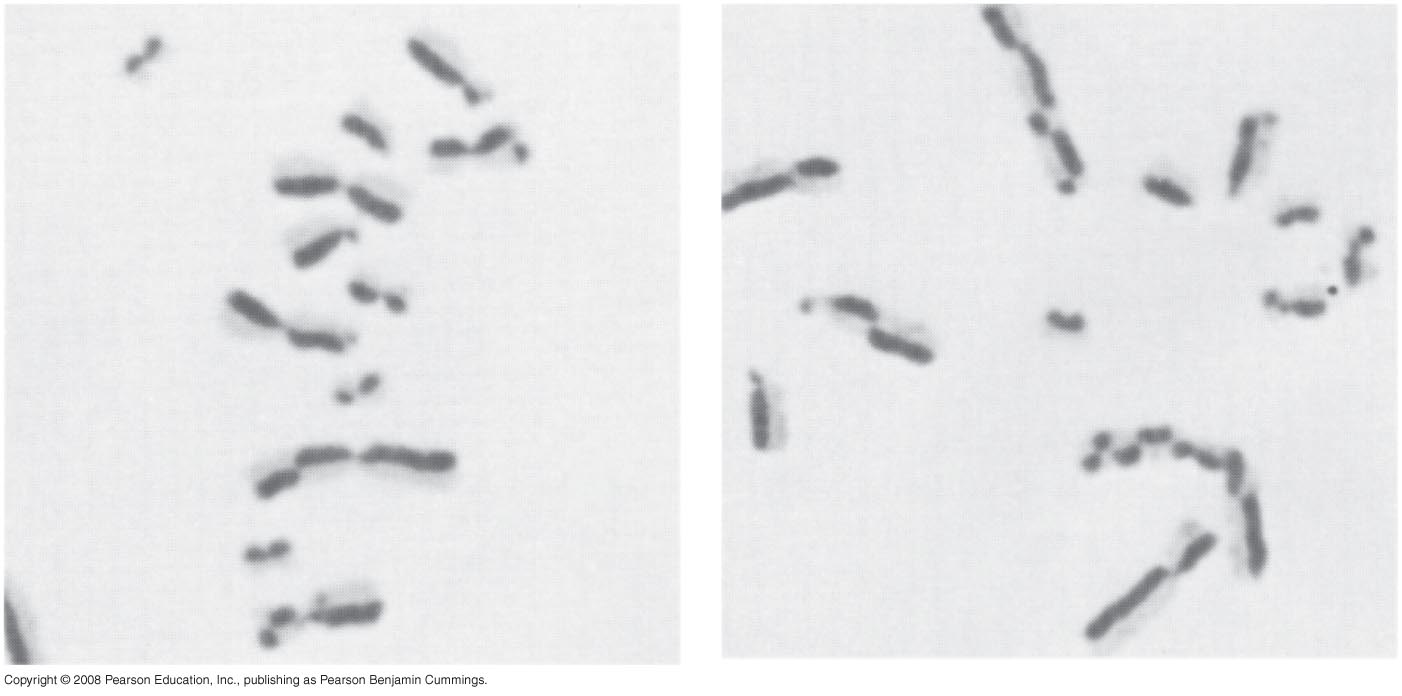 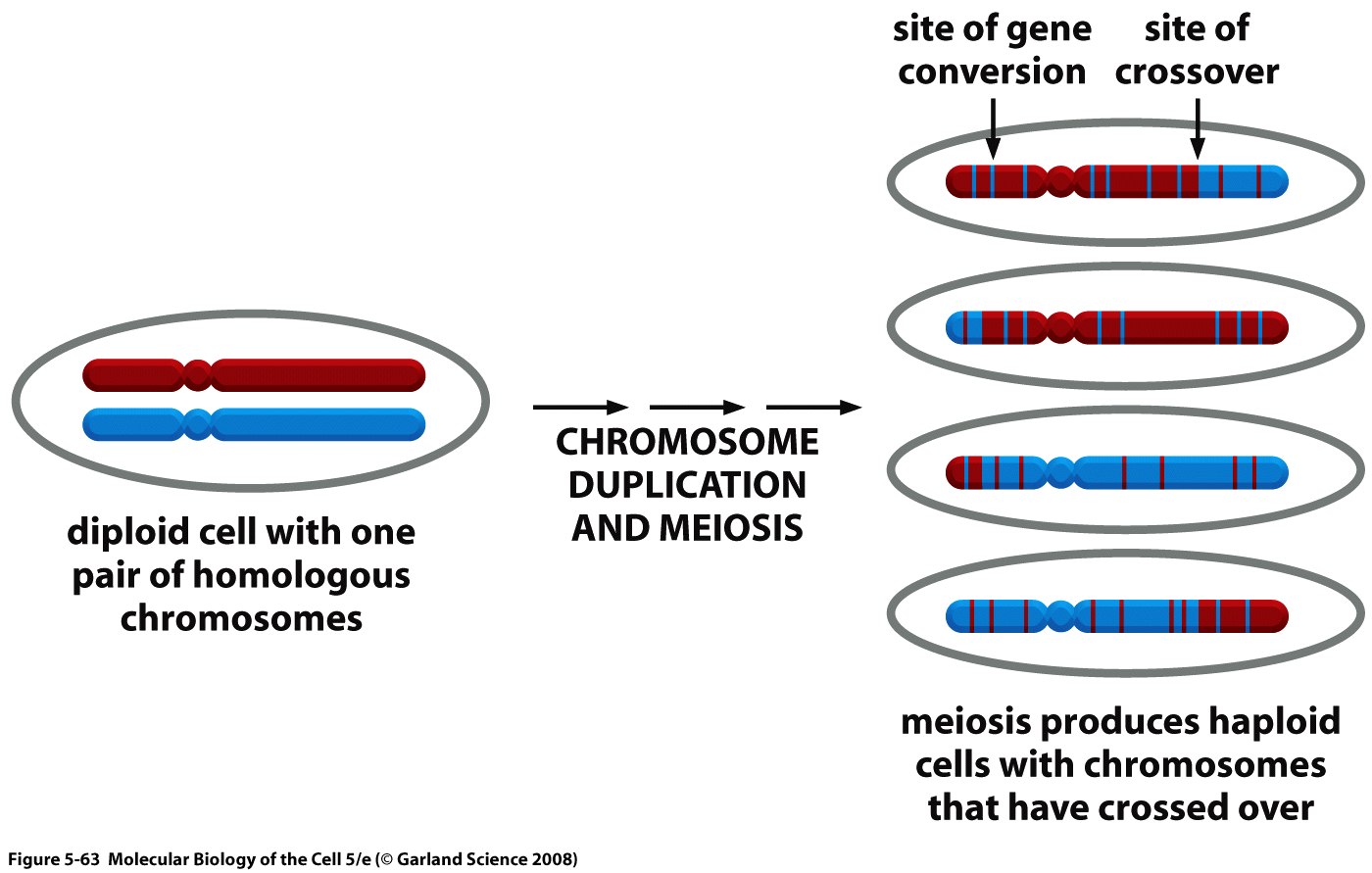 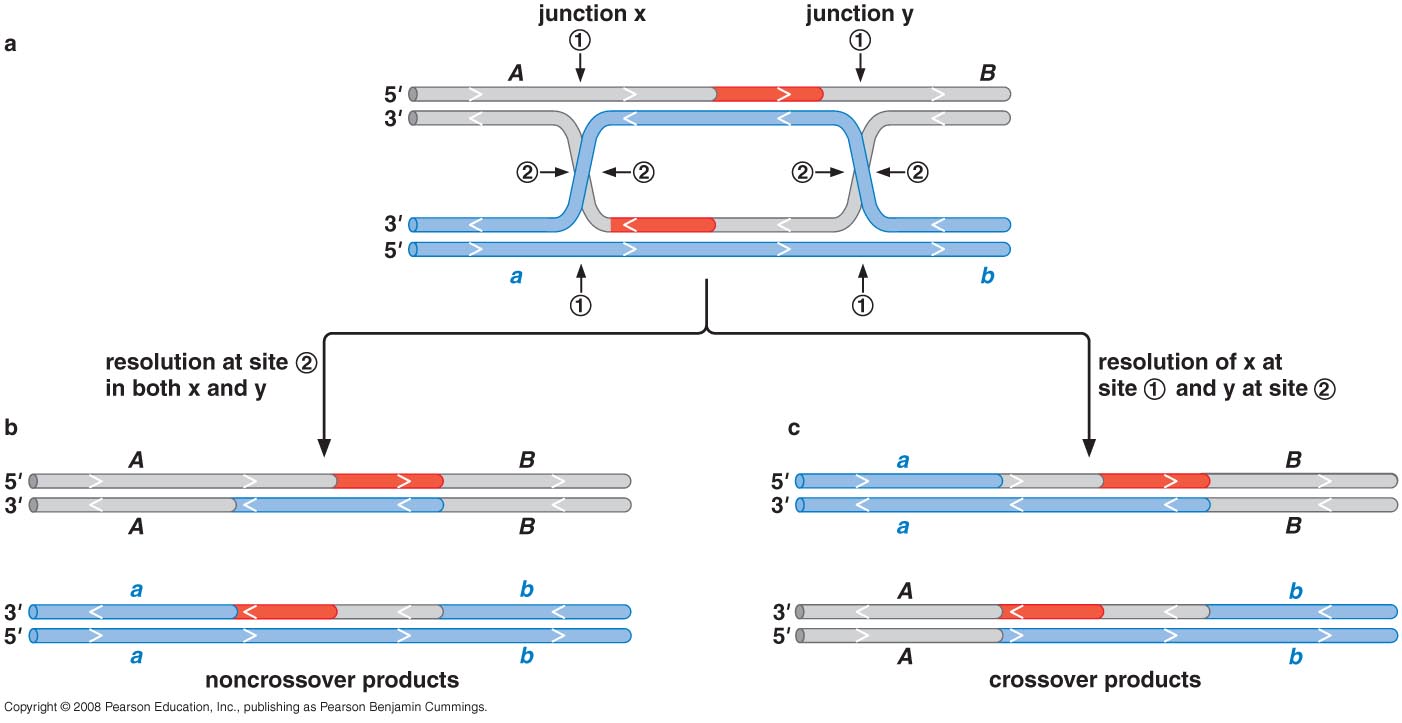 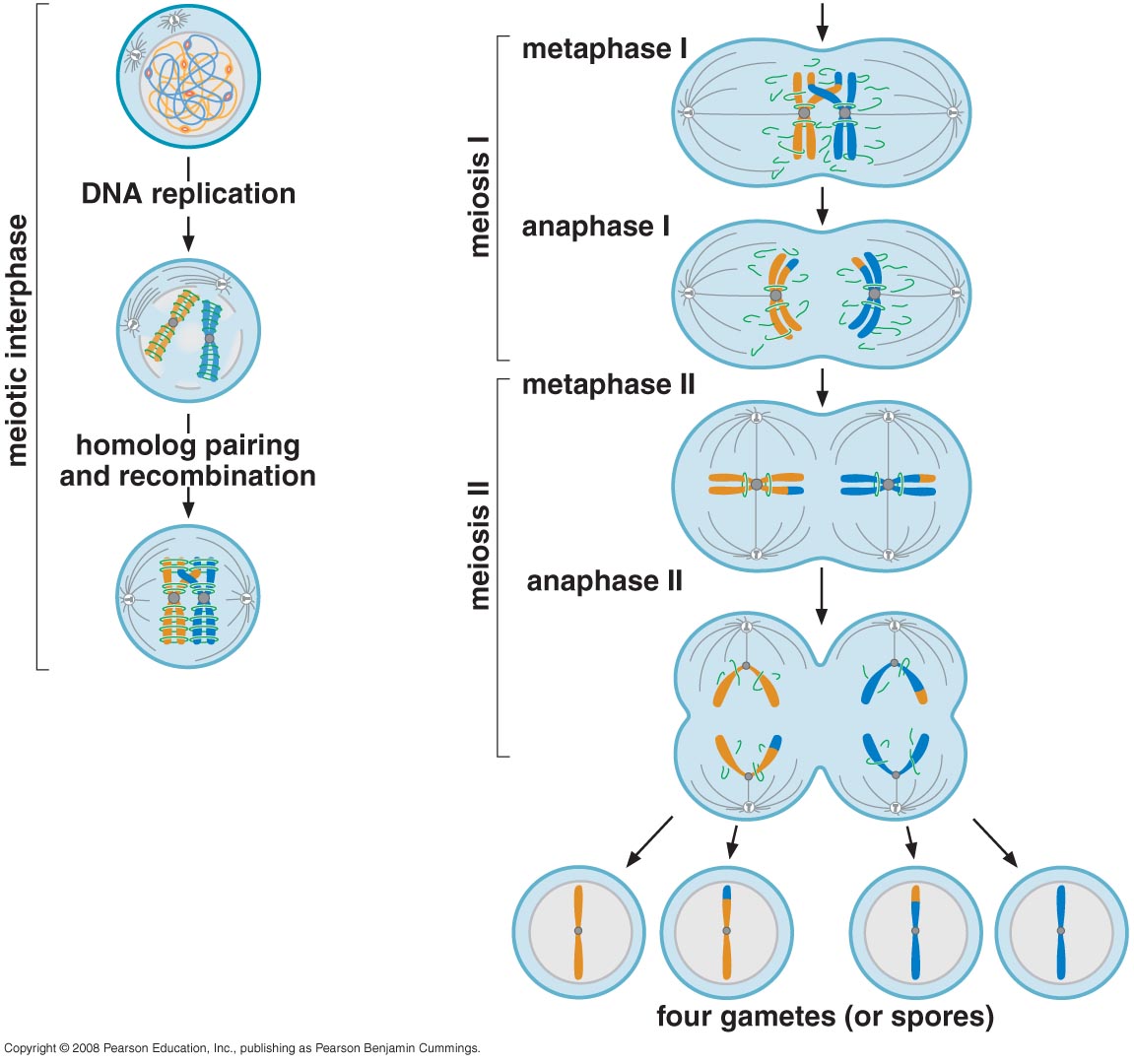 Programmed generation of double-stranded DNA breaks occurs during meiosis
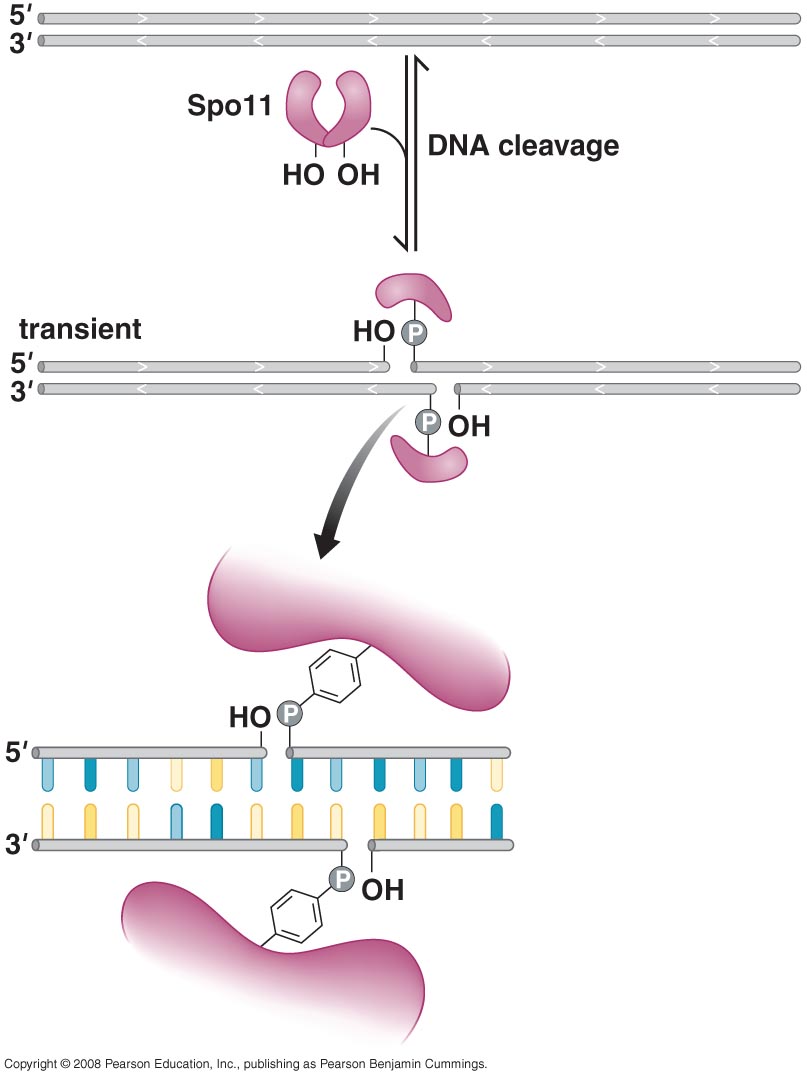 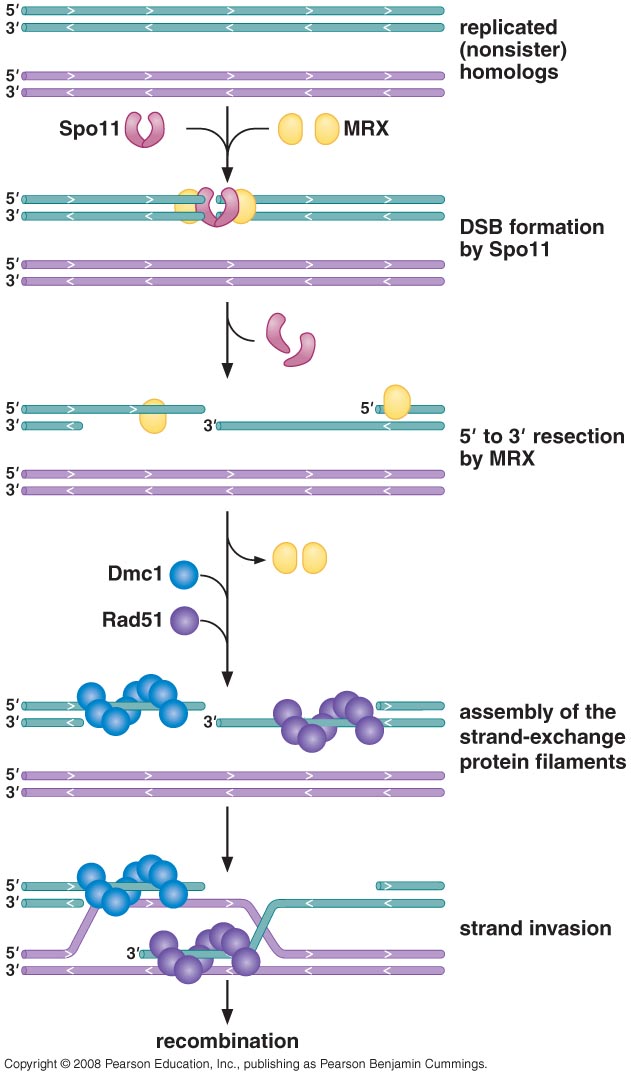 MRX protein processes the cleaved DNA ends for assembly of the RecA-like strand exchange proteins (DMC1, Rad51)


DMC1 specifically functions in meiotic recombination
Many proteins function together to promote meiotic recombination (Rad51, DMC1, Rad51 paralogs, Rad52, Rad54)
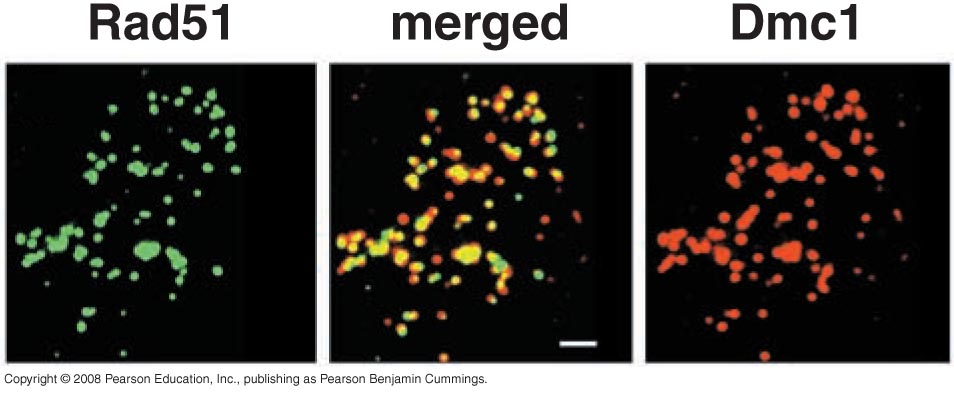 Site-Specific recombination & Transposition
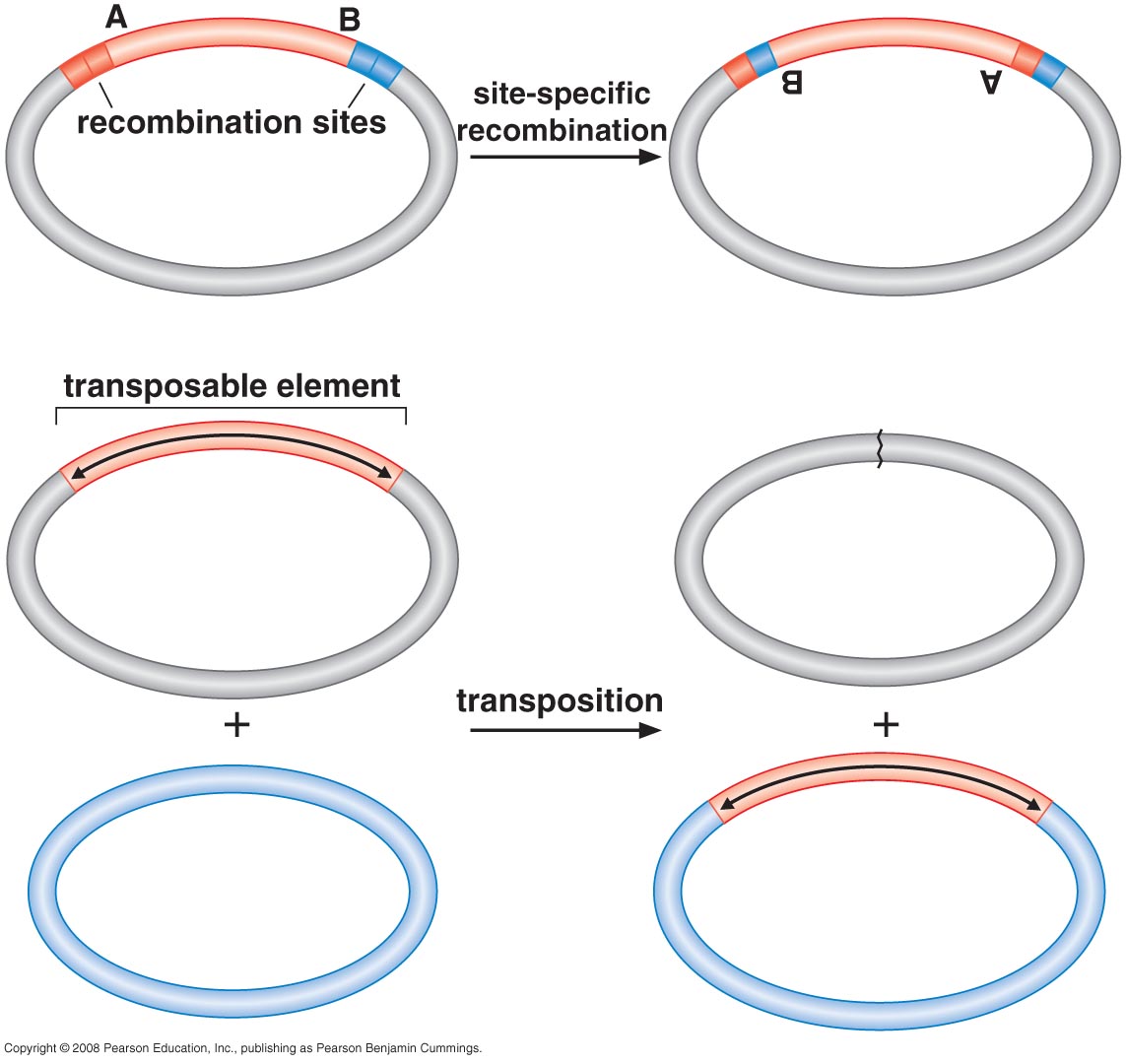 Conservative site-specific recombination
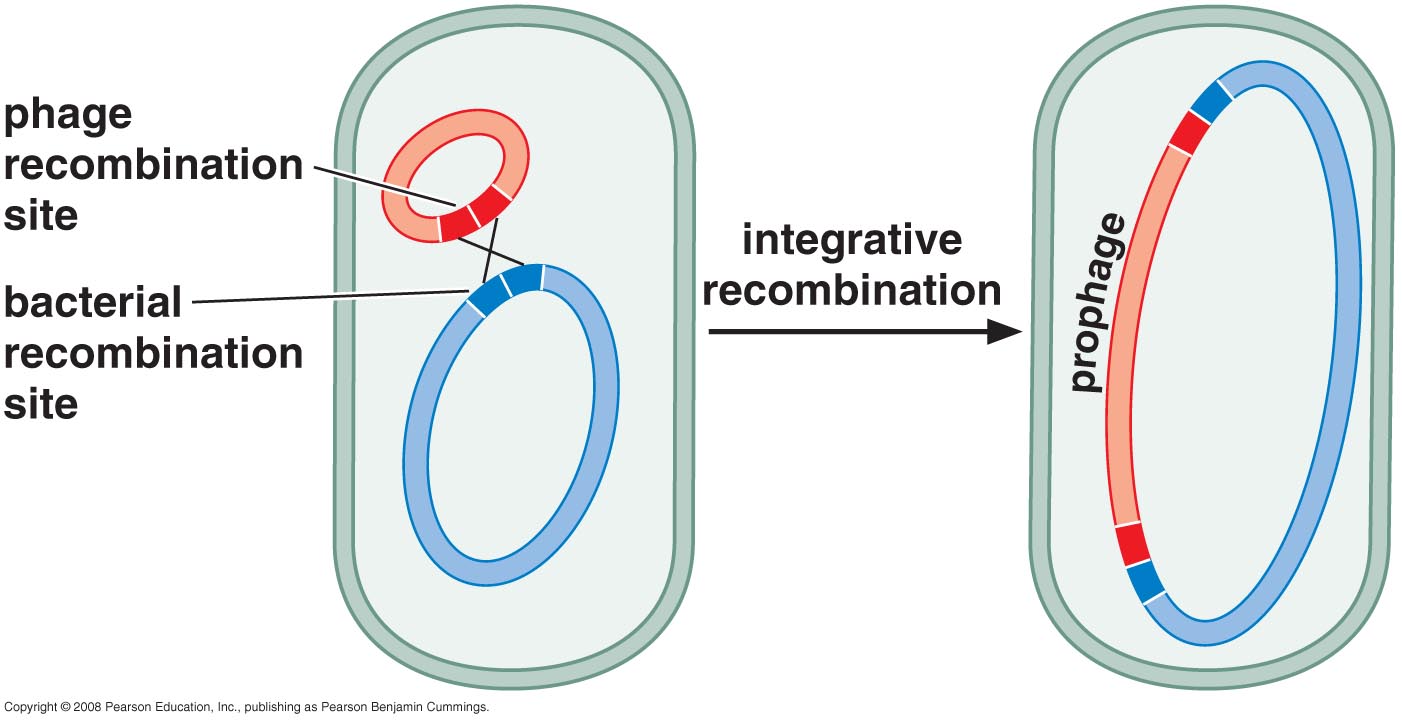 Three types of CSSR
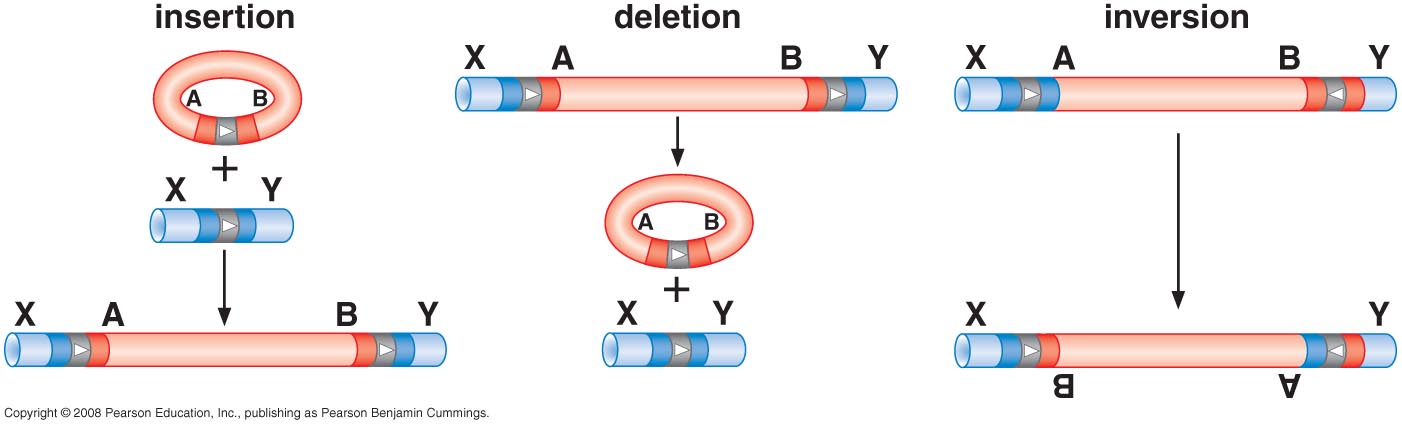 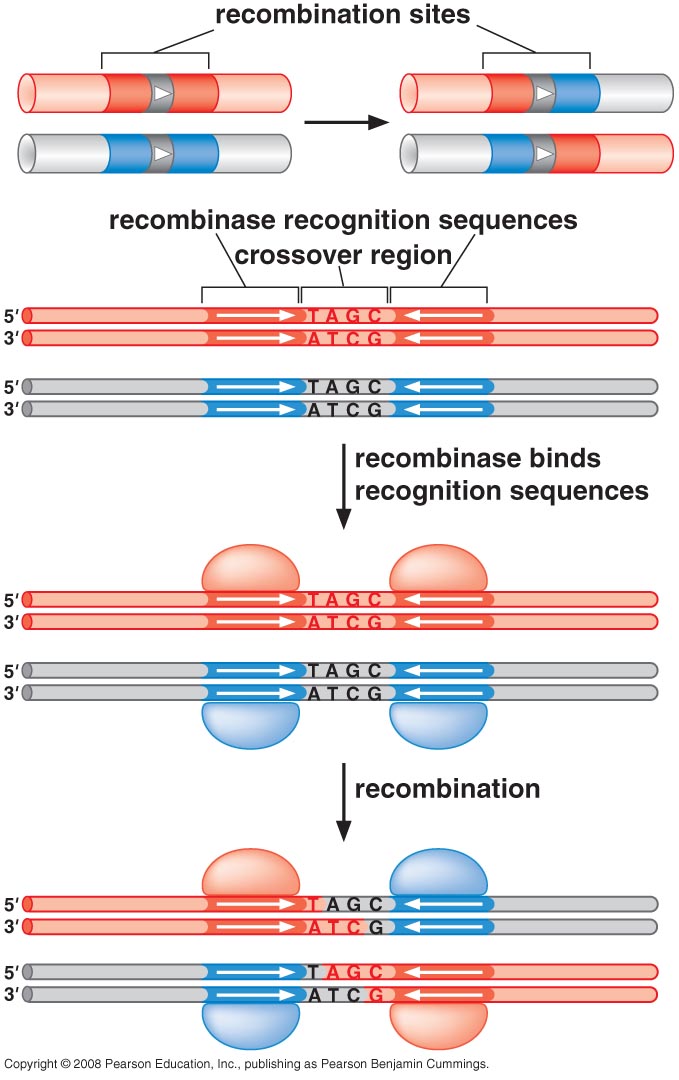 Structures involved in CSSR
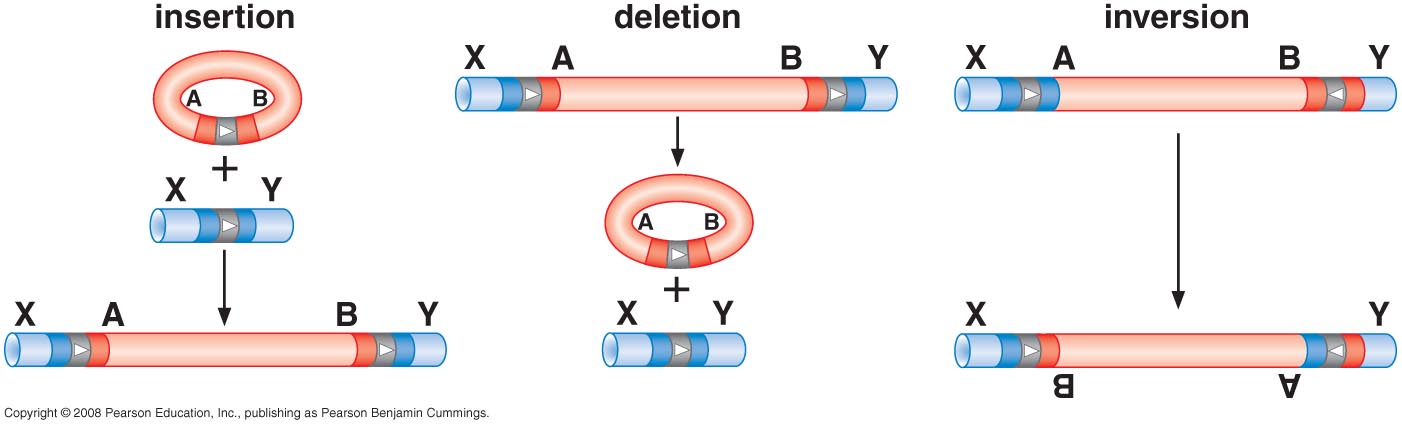 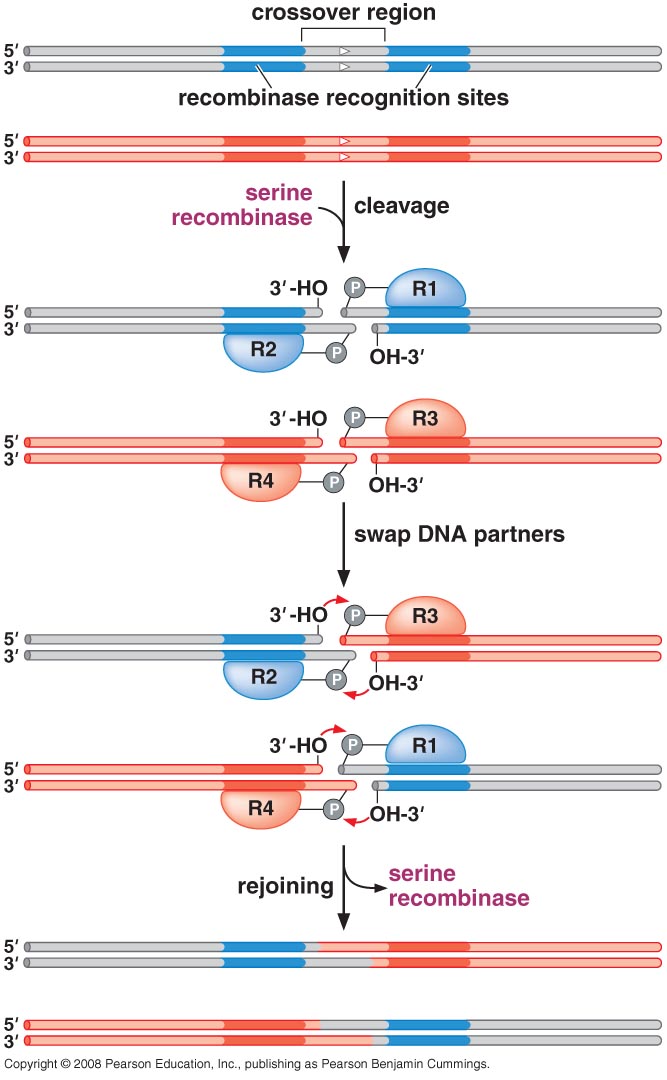 Recombination by a serine recombinase
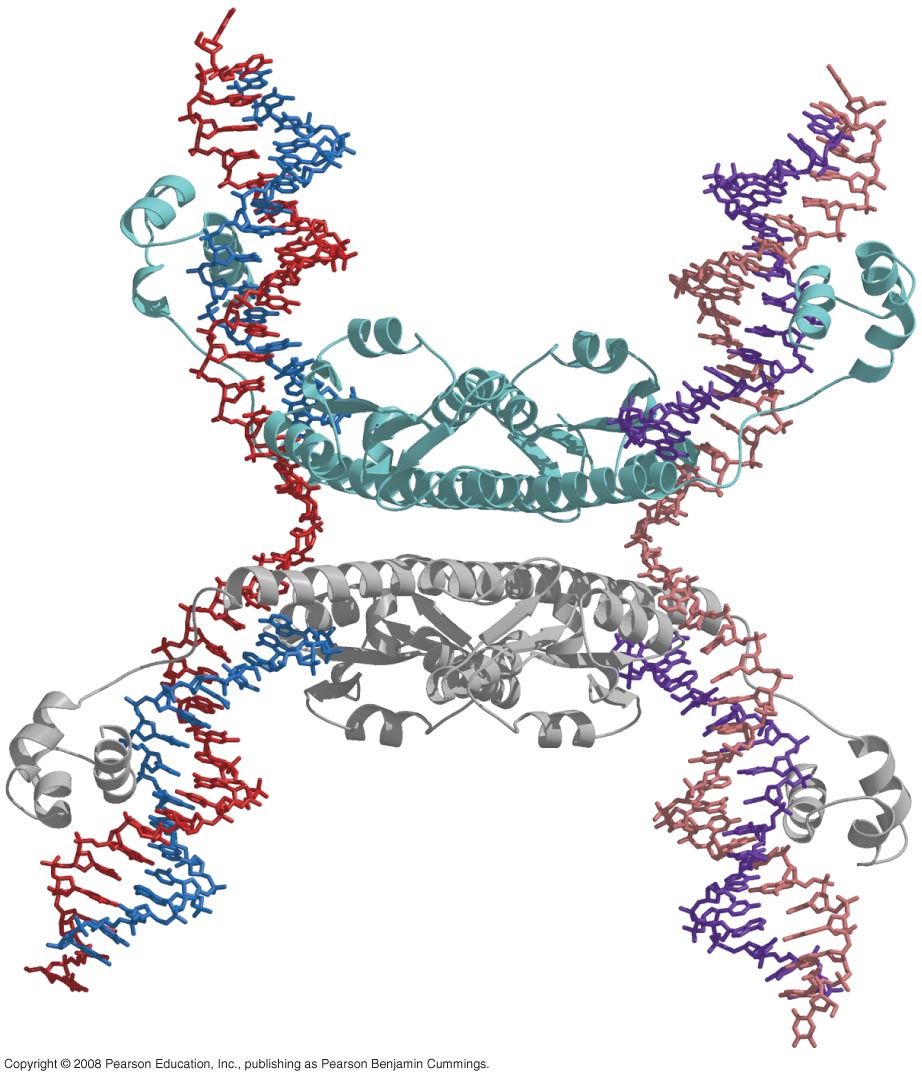 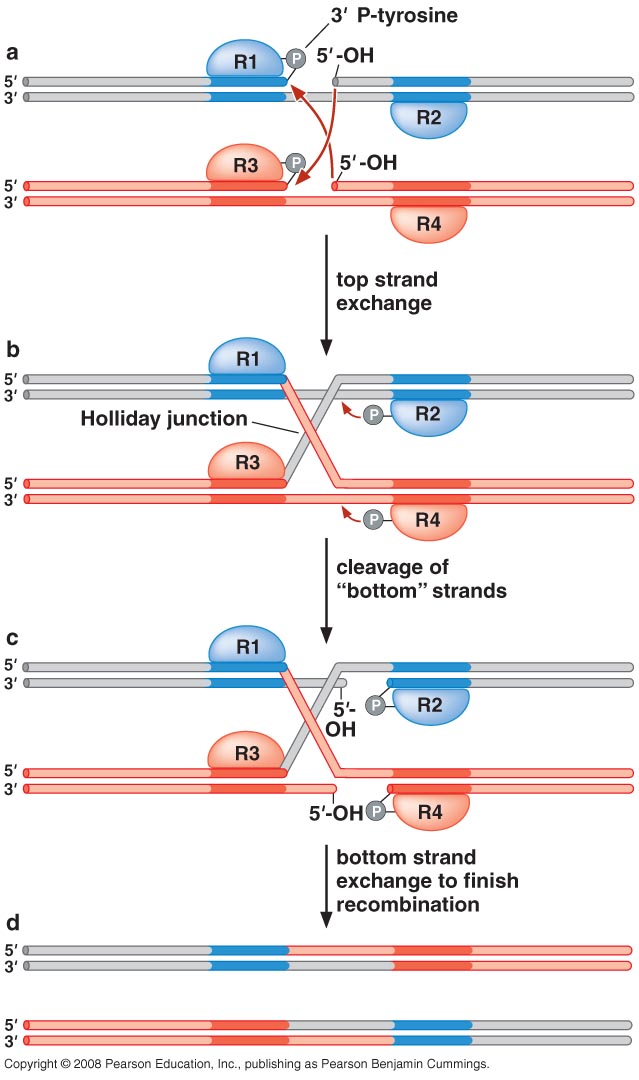 Recombination by a tyrosine recombinase
Conservative site-specific recombination was discovered in bacteriophage lambda
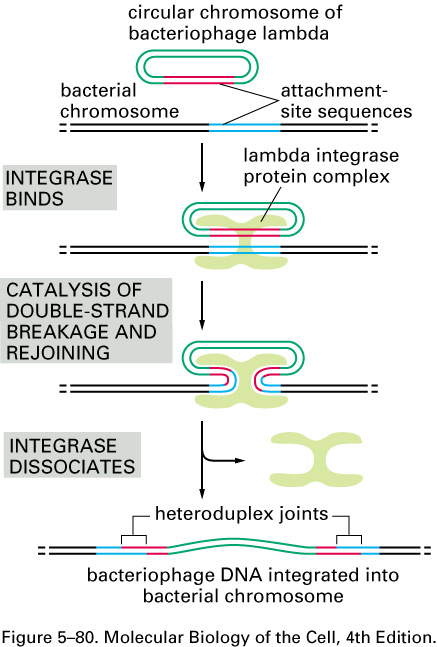 The insertion of a circular bacteriophage lambda DNA chromosome into the bacterial chromosome.
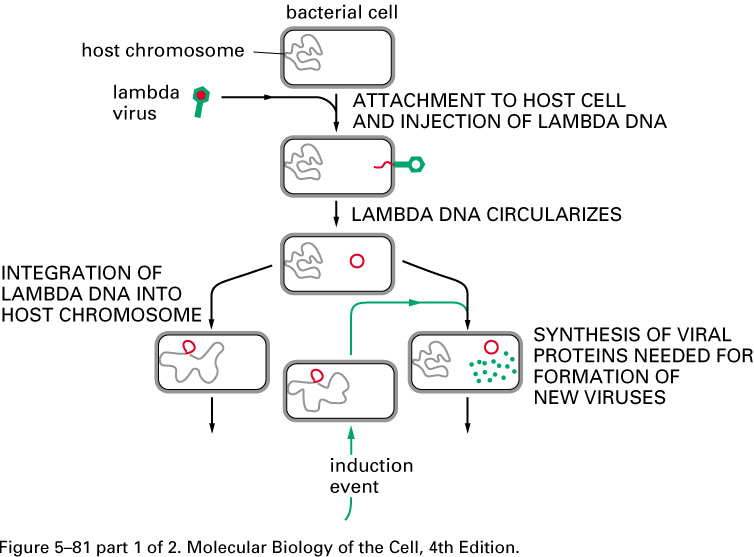 The life cycle of bacteriophage lambda.
The double-stranded DNA lambda genome contains 50,000 nucleotide pairs and encodes 50–60 different proteins. When the lambda DNA enters the cell, the ends join to form a circular DNA molecule. This bacteriophage can multiply in E. coli by a lytic pathway, which destroys the cell, or it can enter a latent prophage state. Damage to a cell carrying a lambda prophage induces the prophage to exit from the host chromosome and shift to lytic growth (green arrows). Both the entrance of the lambda DNA to, and its exit from, the bacterial chromosome are accomplished by a conservative site-specific recombination event, catalyzed by the lambda integrase enzyme (see Figure 5–80).
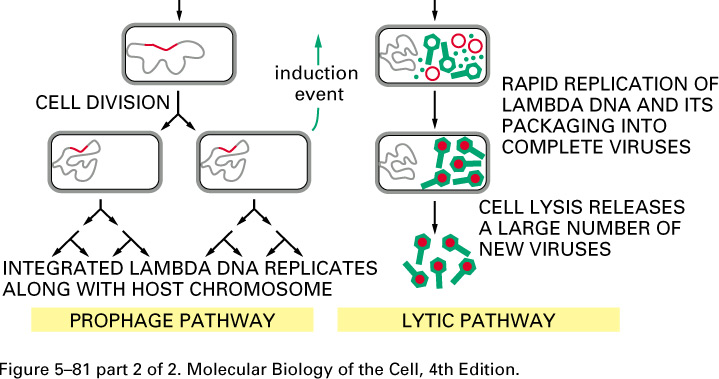 DNA inversion by the Hin recombinase of Salmonella
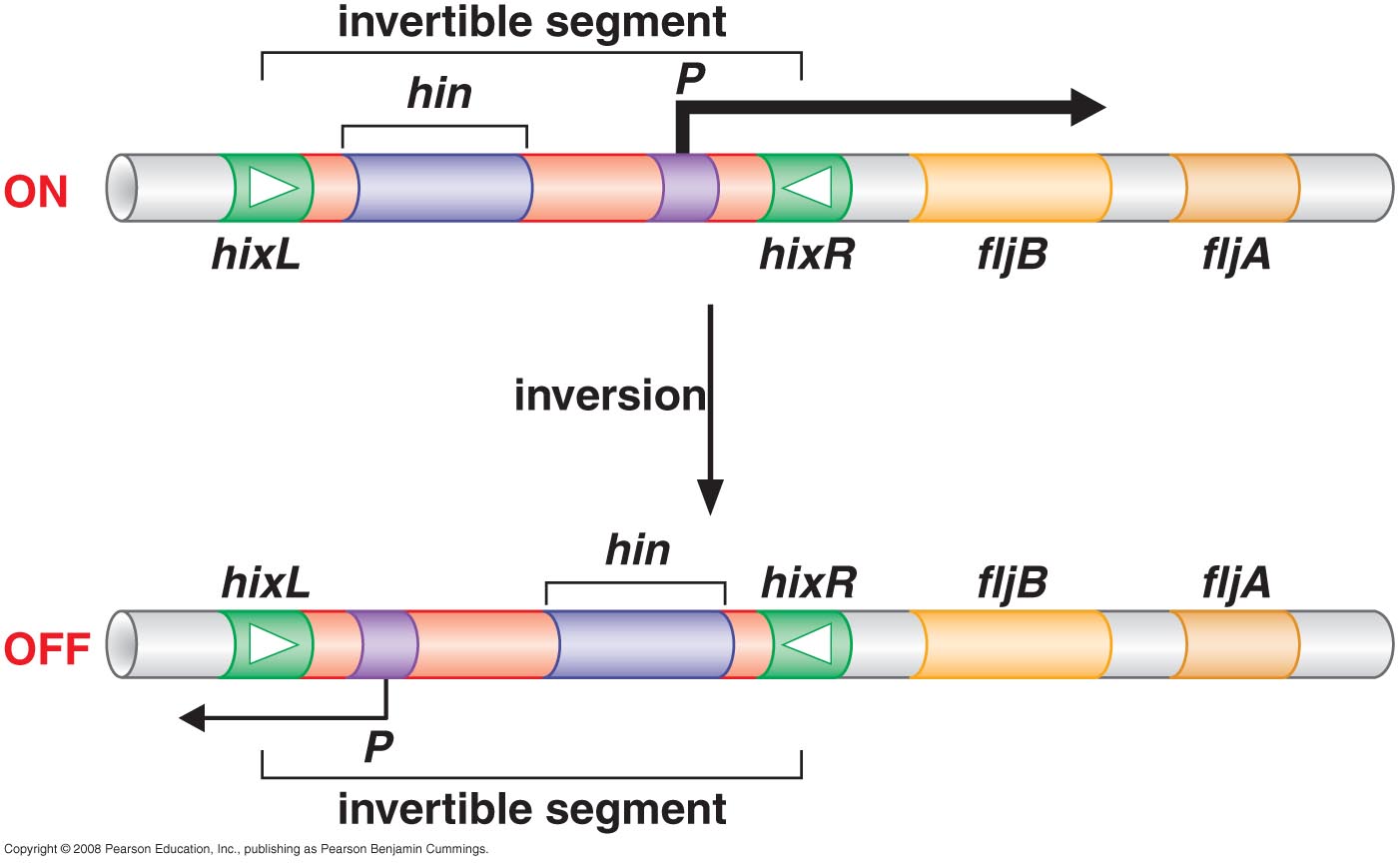 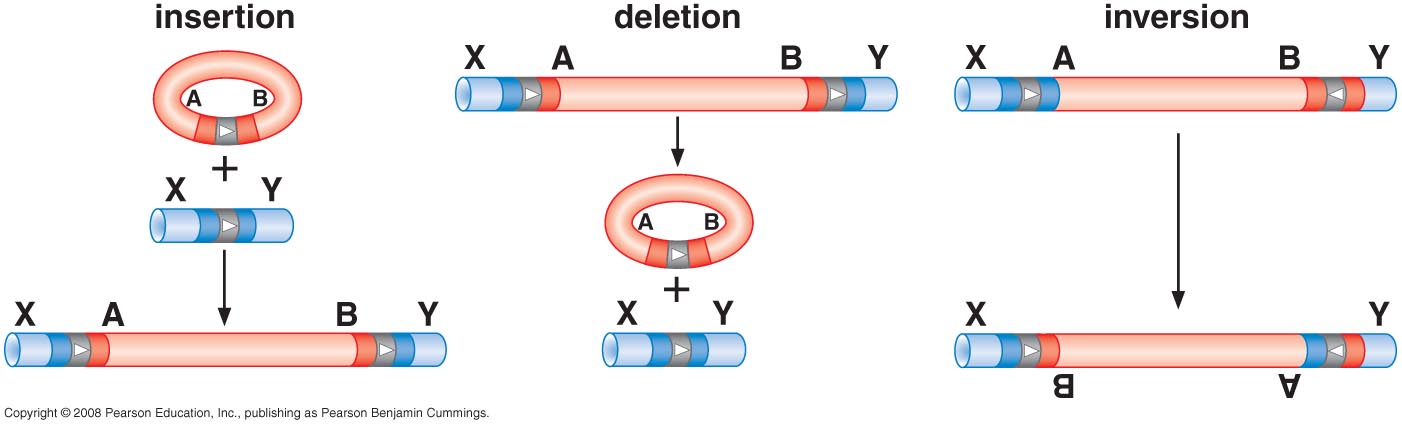 Transposition
Some genetic elements move to new chromosomal locations by transposition
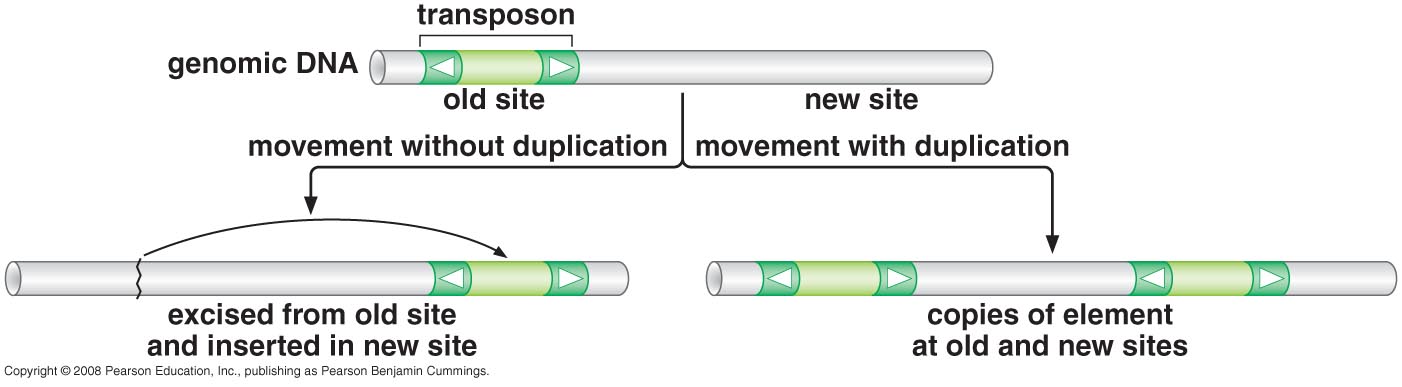 Genes make up only a small portion of the eukaryotic chromosomal DNA
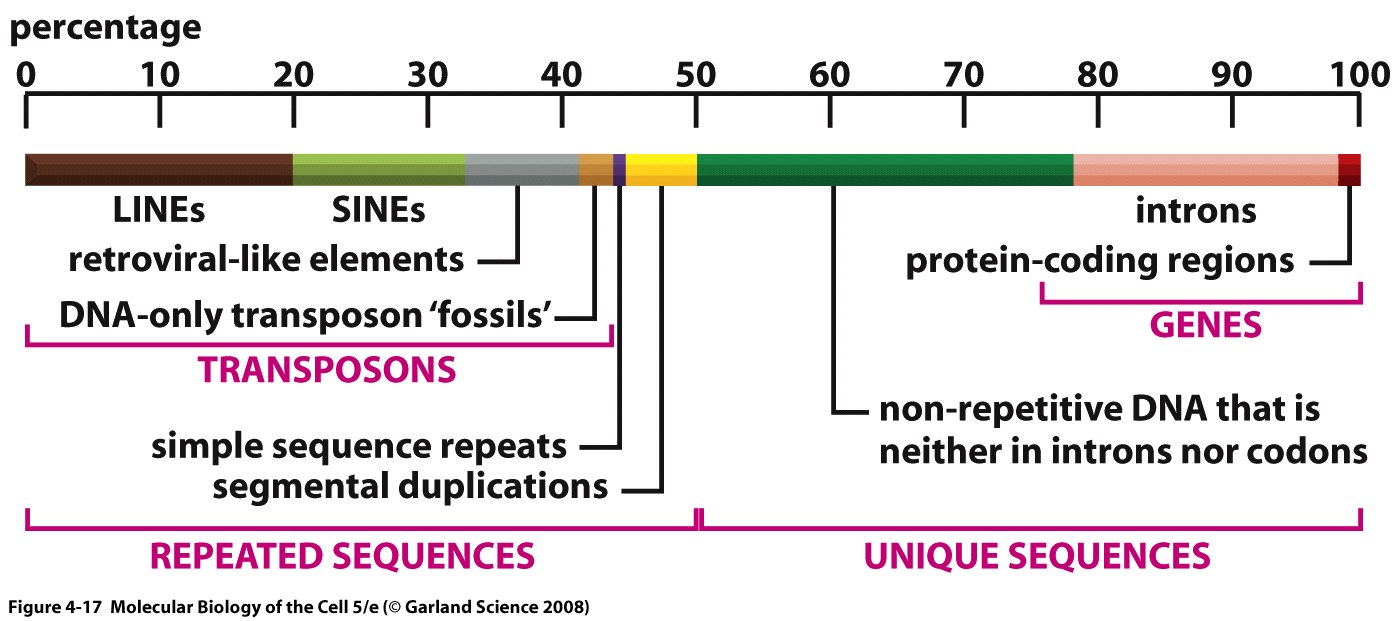 Representation of the nucleotide sequence content of the human genome.
LINES, SINES, retroviral-like elements, and DNA-only transposons are all mobile genetic elements that have multiplied in our genome by replicating themselves and inserting the new copies in different positions. Simple sequence repeats are short nucleotide sequences (less than 14 nucleotide pairs) that are repeated again and again for long stretches. Segmental duplications are large blocks of the genome (1000–200,000 nucleotide pairs) that are present at two or more locations in the genome. Over half of the unique sequence consists of genes and the remainder is probably regulatory DNA. Most of the DNA present in heterochromatin, a specialized type of chromatin that contains relatively few genes, has not yet been sequenced
[Speaker Notes: What does this means is, show on the blackboard]
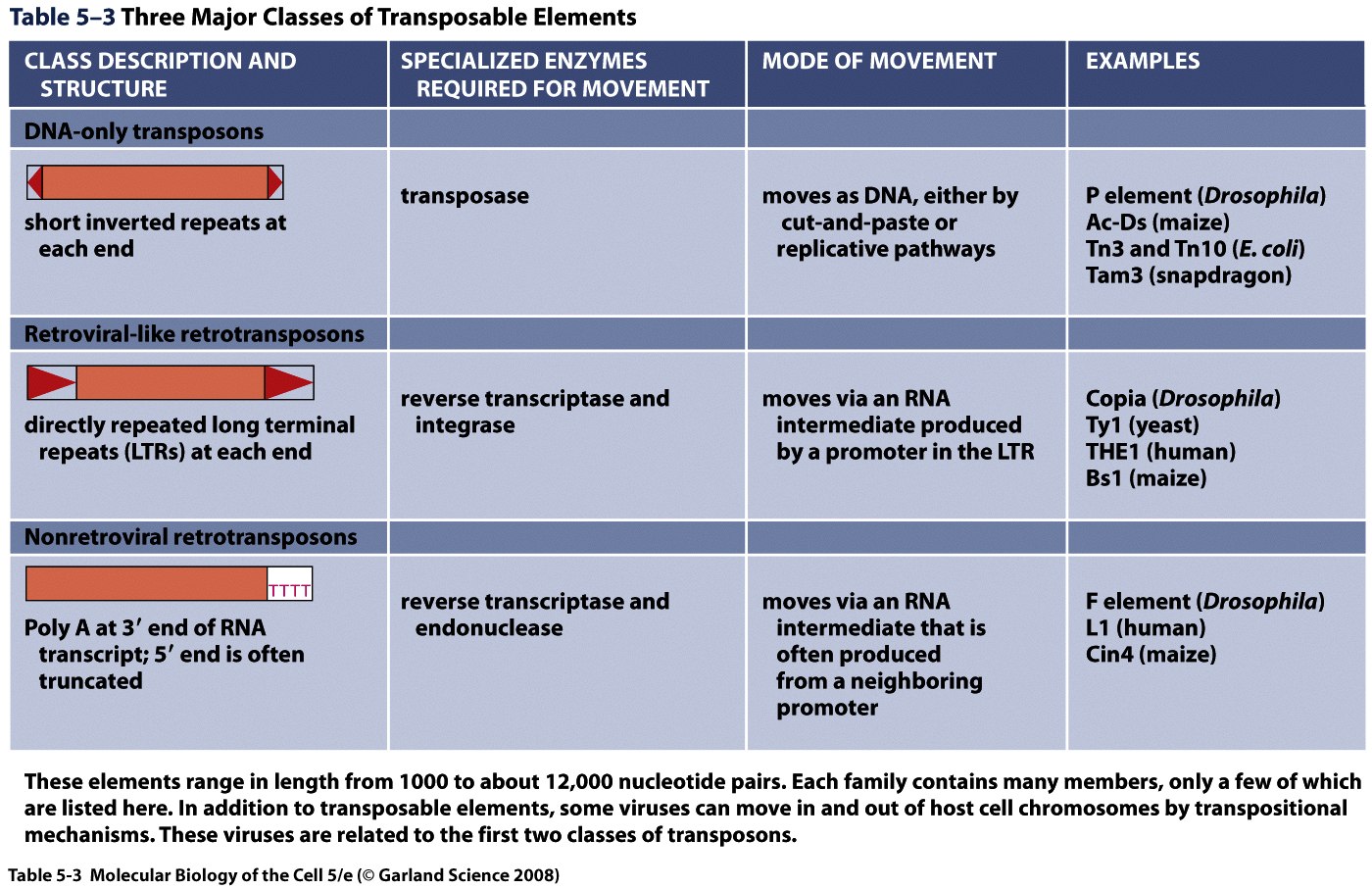 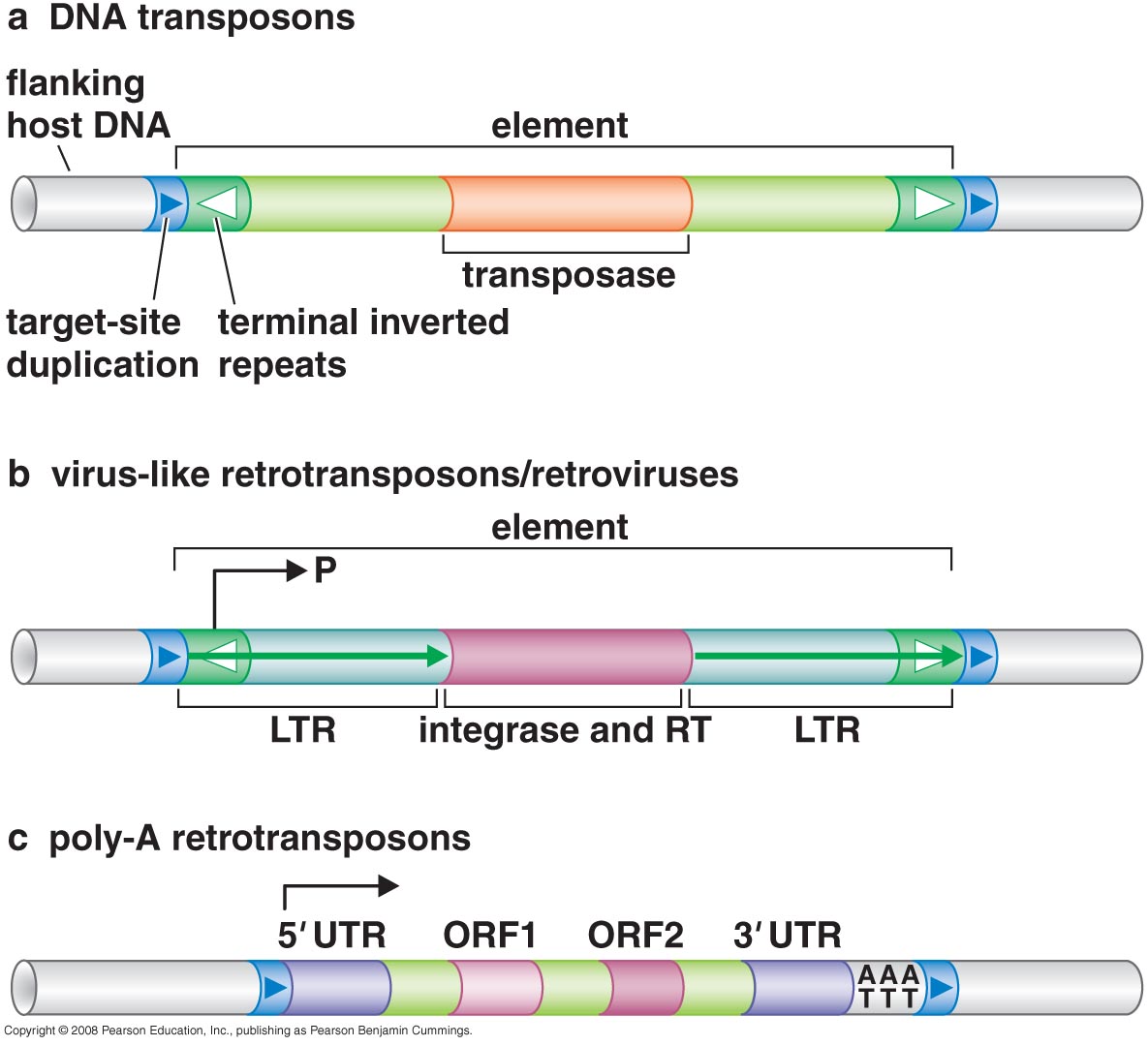 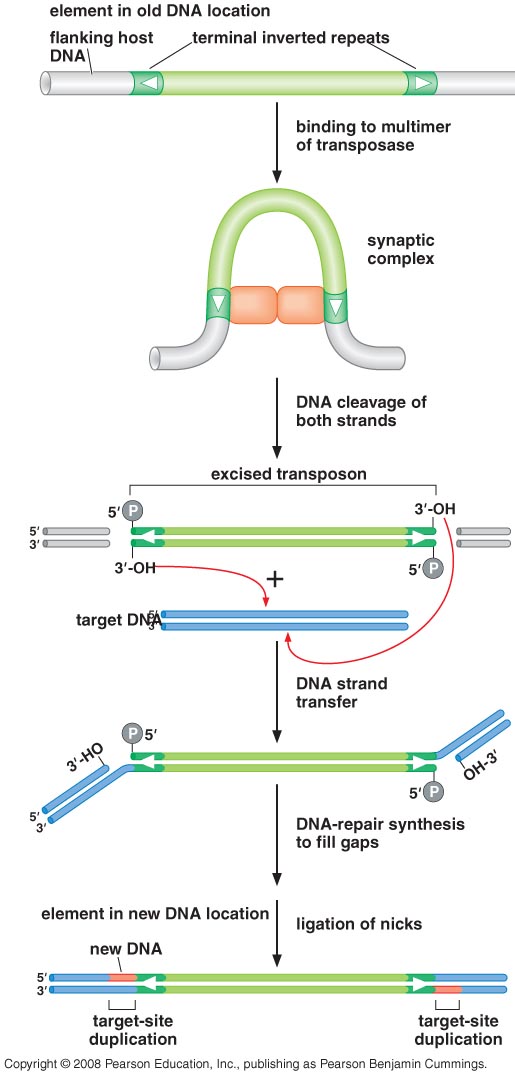 The cut-and-paste mechanism of transposition
(DNA transposons)
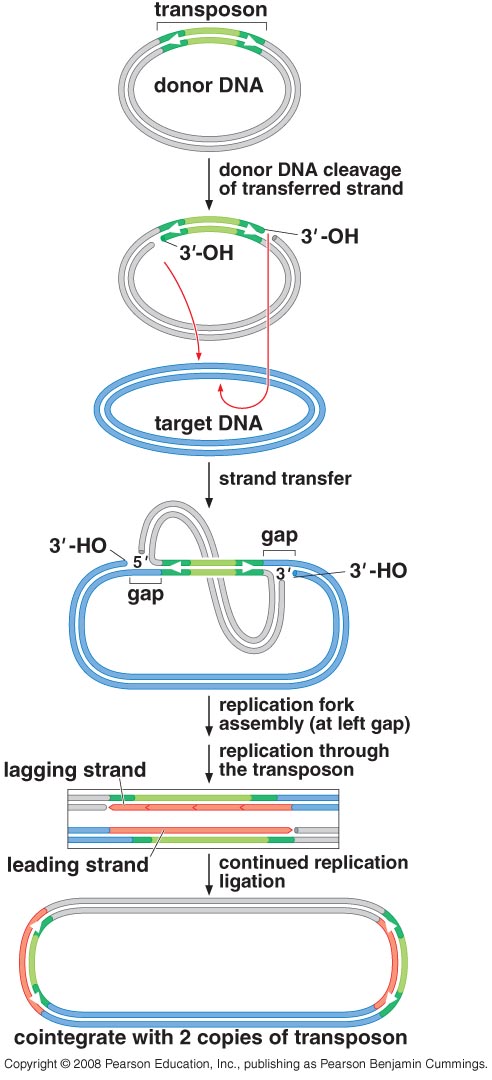 Replicative transposition
(DNA transposons)
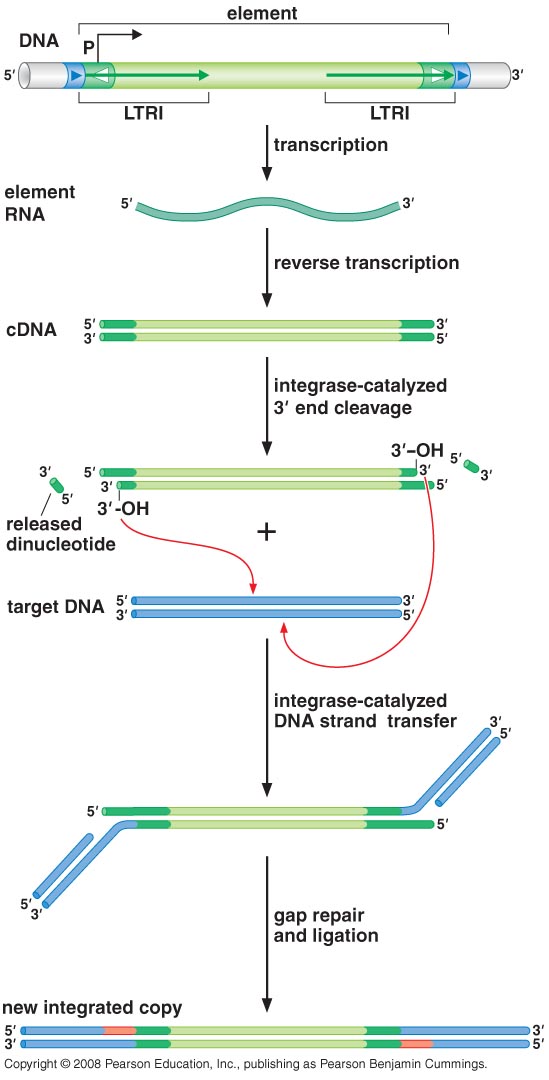 Virus-like retrotransposons
Some virus use a transposition  mechanism to move themselves into host cell chromosomes
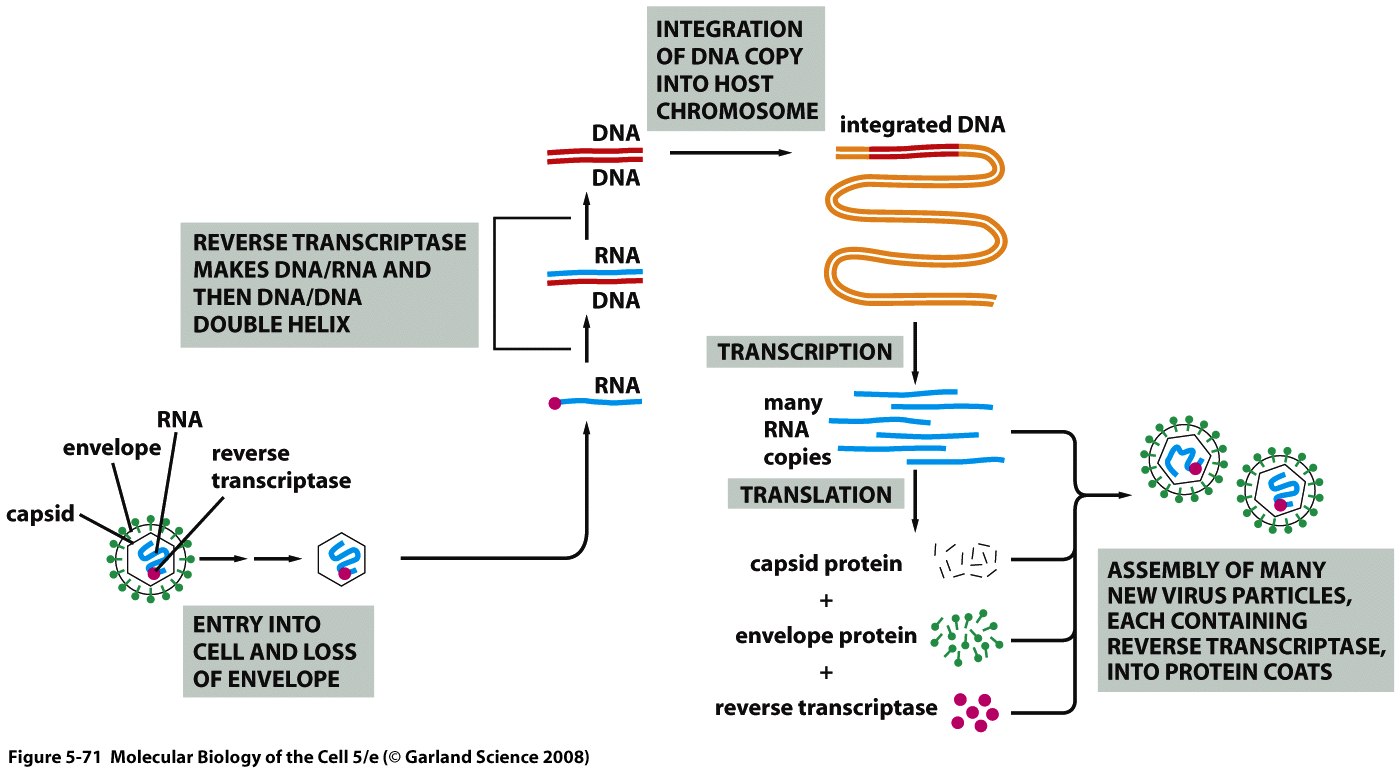 Reverse transcriptase
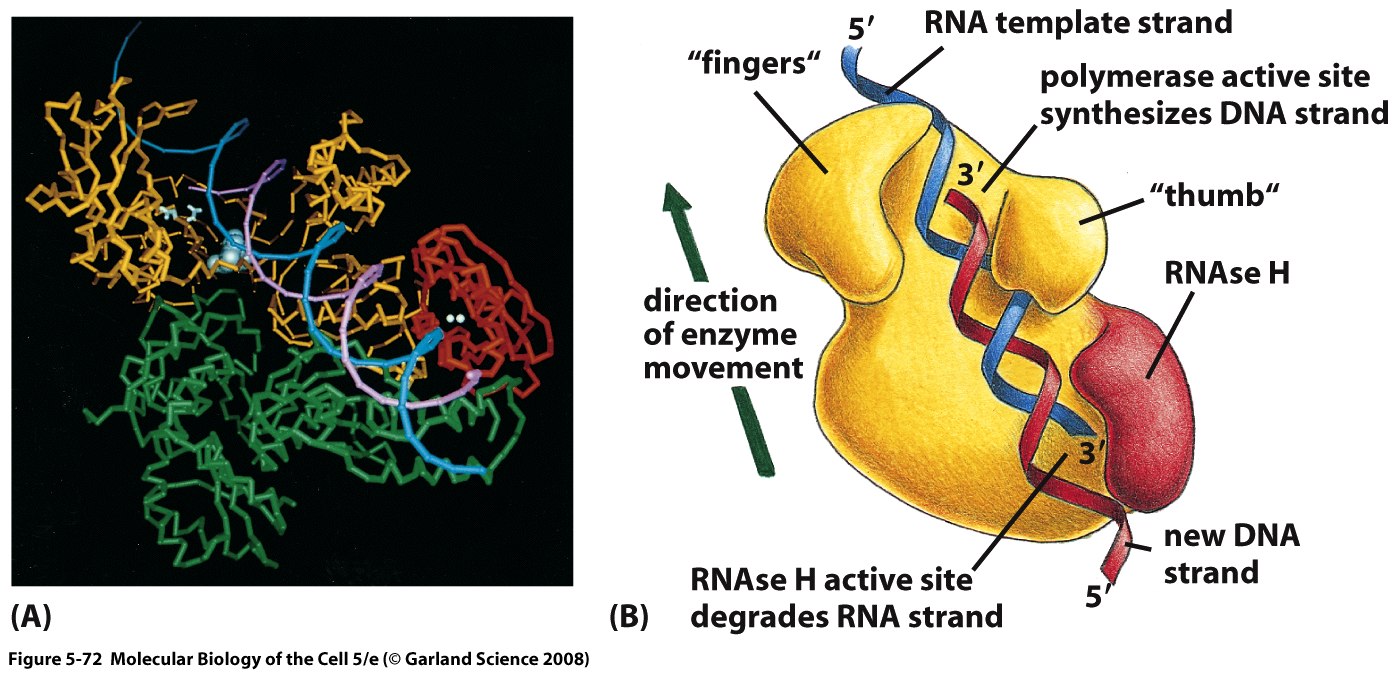 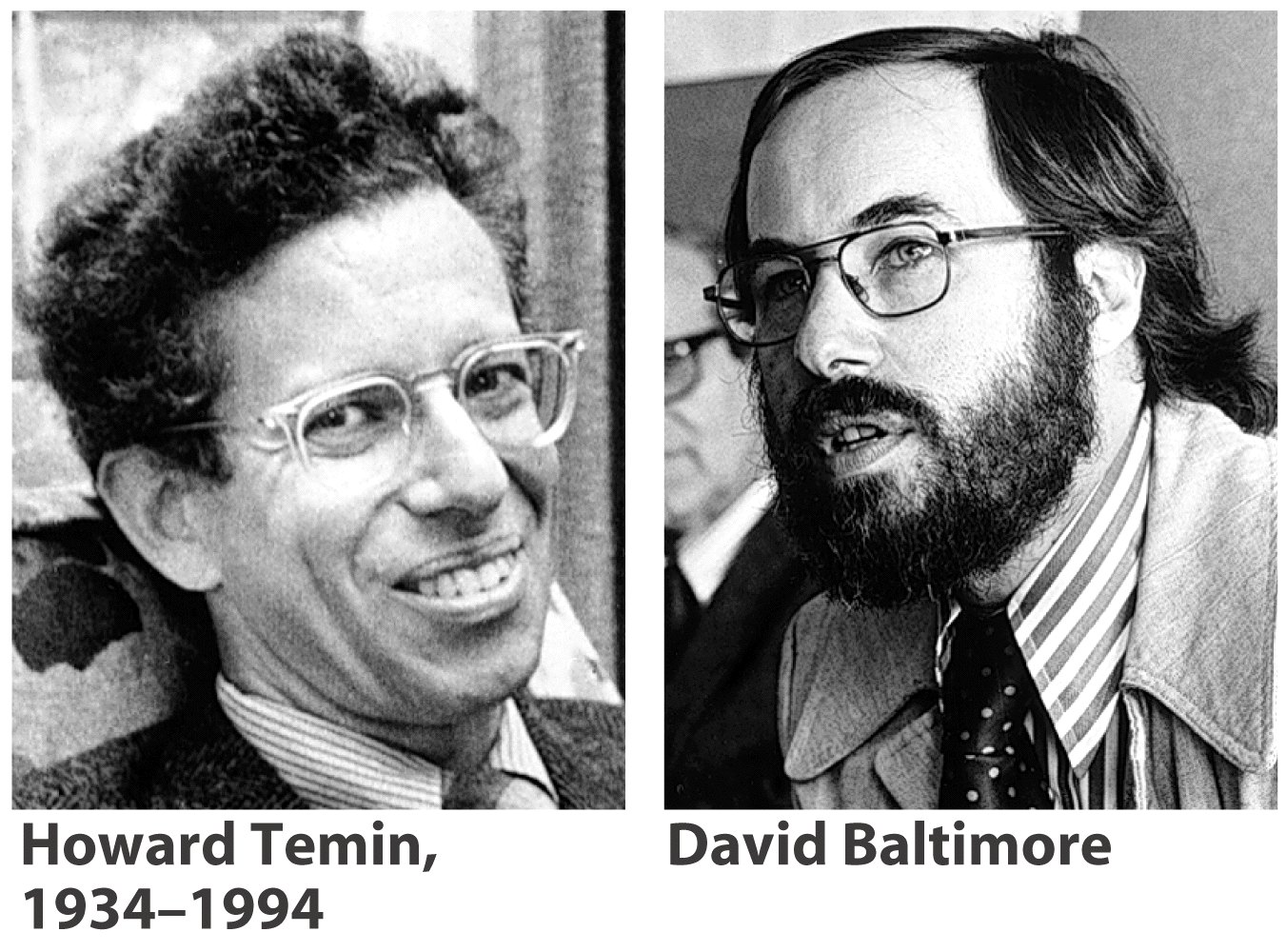 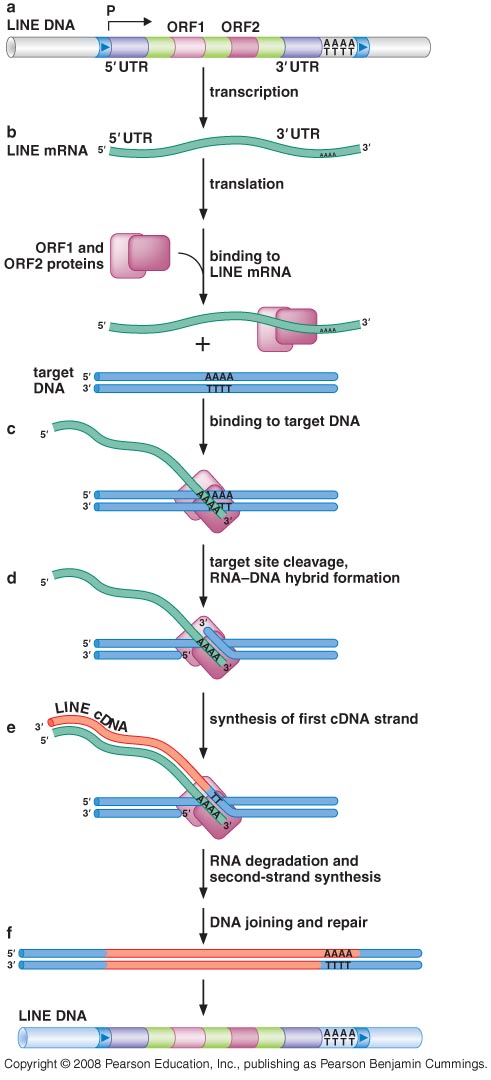 Poly-A retrotransposon
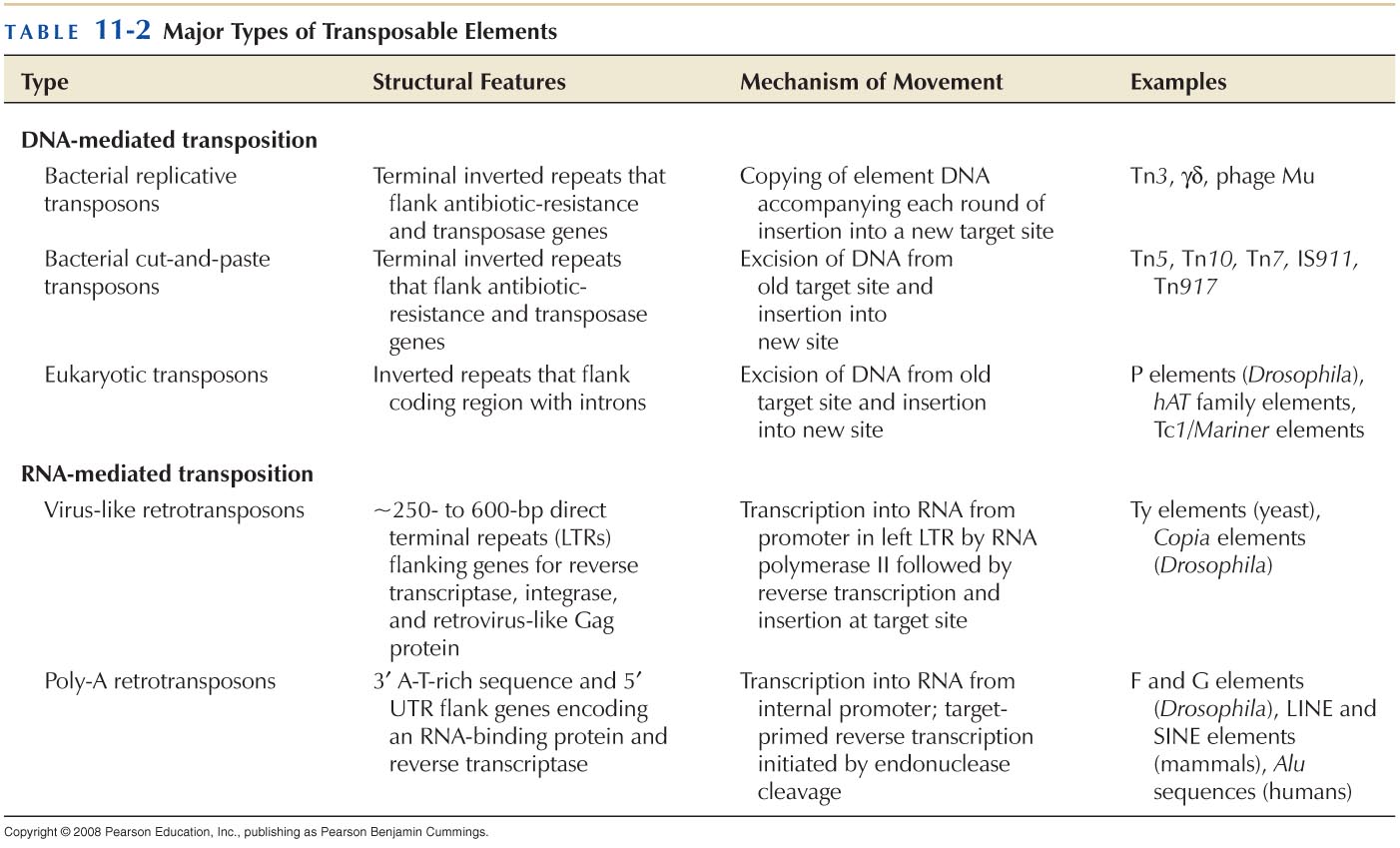 The Nobel Prize in Physiology or Medicine 1983
"for her discovery of mobile genetic elements"
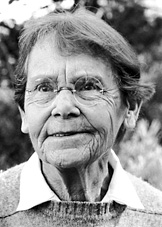